Theoretical review of exotic states
Alessandro Pilloni
FPCP, May 24th, 2022
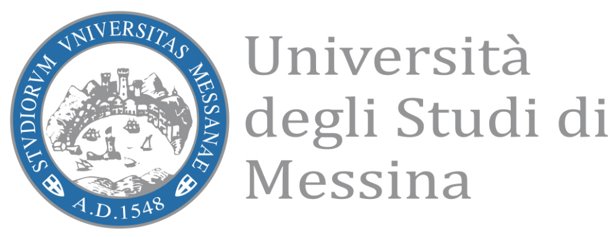 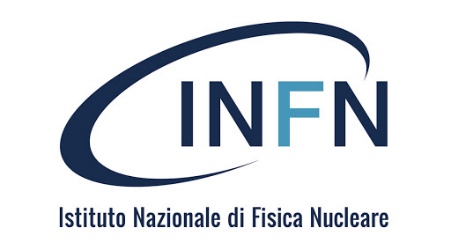 Quarkonium orthodoxy
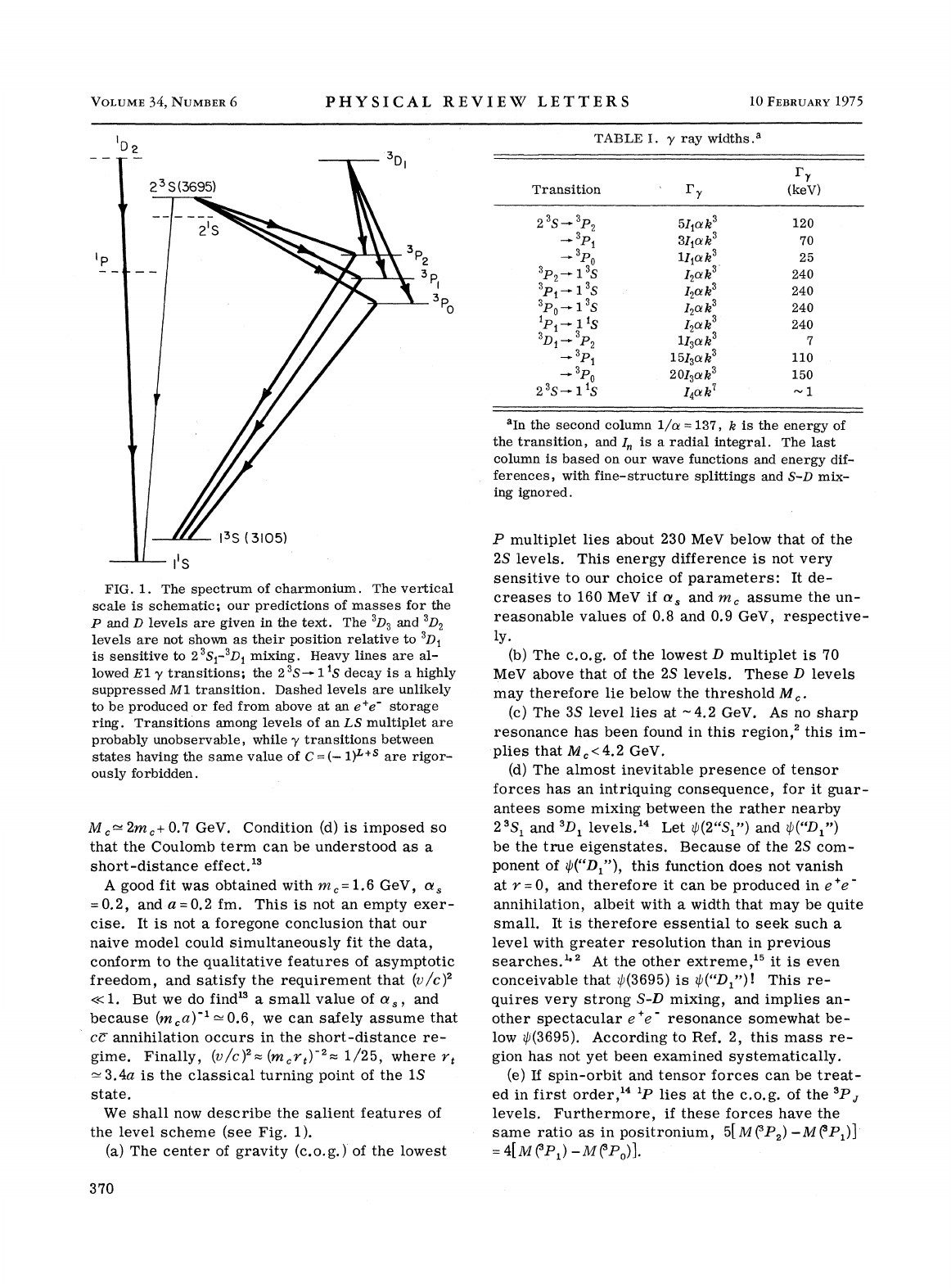 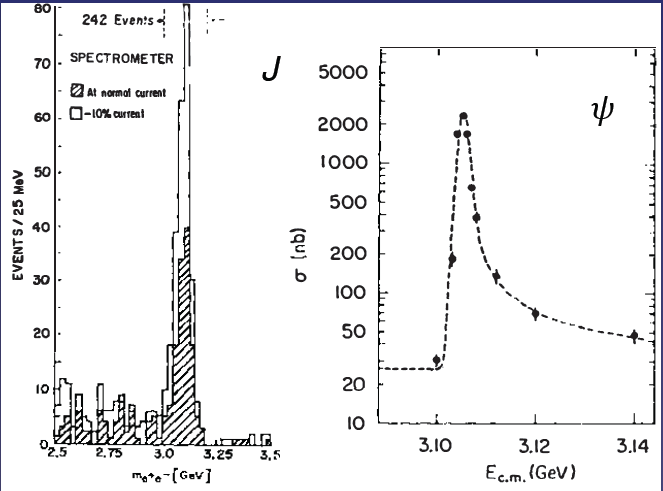 (Cornell potential)
Solve NR Schrödinger eq. → spectrum
Effective theories
(HQET, NRQCD, pNRQCD...)
Integrate out heavy DOF
↓ 
(spectrum), decay & production rates
Heavy quark spin flip suppressed by quark mass,approximate heavy quark spin symmetry (HQSS)
A. Pilloni – Theoretical review of exotic states
2
[Speaker Notes: 2 slides su Zc, a Bes e a Belle
2 slide su tetraquark model: dall’hamiltoniana di Jaffe al calcolo delle masse
1 slide su molecular models, dove sono i carichi? (non in Tornqvist, si in Hanhart, vedere Braaten, citare Nefediev)
2 slides su decay channels, dove si dovrebbe vedere, e a seconda del modello, vedere qualche plot
1 slide su Y(4260), tetraquark? C’è lo strano (si vede la f0)
1 slide su Zc a cleo (anche il neutro)]
Esposito, AP, Polosa, Phys.Rept. 668
JPAC, arXiv:2112.13436
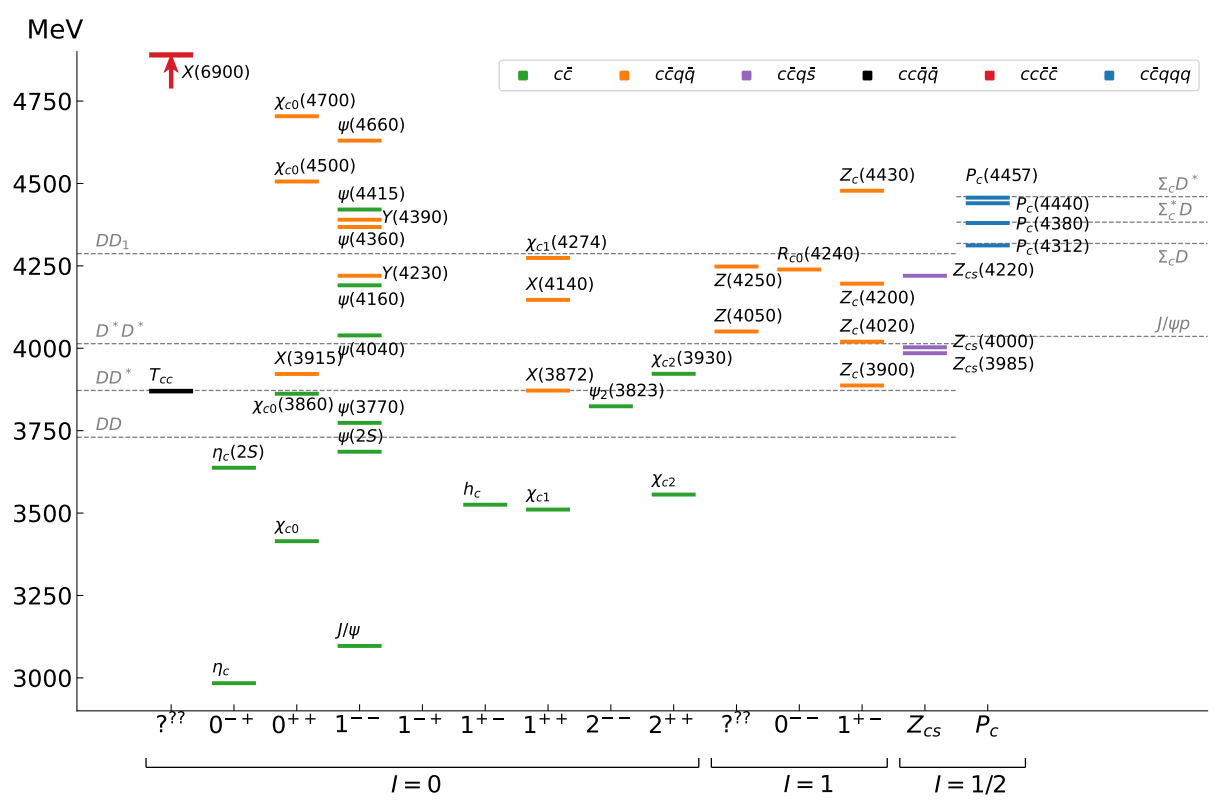 A. Pilloni – Theoretical review of exotic states
3
[Speaker Notes: 2 slides su Zc, a Bes e a Belle
2 slide su tetraquark model: dall’hamiltoniana di Jaffe al calcolo delle masse
1 slide su molecular models, dove sono i carichi? (non in Tornqvist, si in Hanhart, vedere Braaten, citare Nefediev)
2 slides su decay channels, dove si dovrebbe vedere, e a seconda del modello, vedere qualche plot
1 slide su Y(4260), tetraquark? C’è lo strano (si vede la f0)
1 slide su Zc a cleo (anche il neutro)]
The flowchart(s)
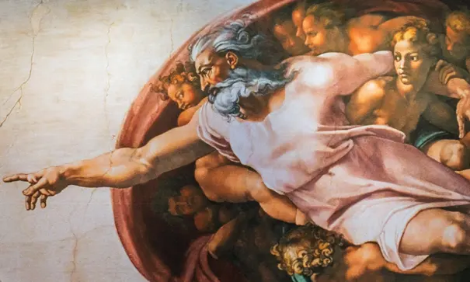 You are given a model/theory
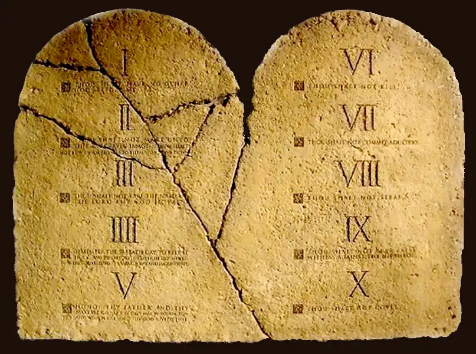 You calculate the amplitude
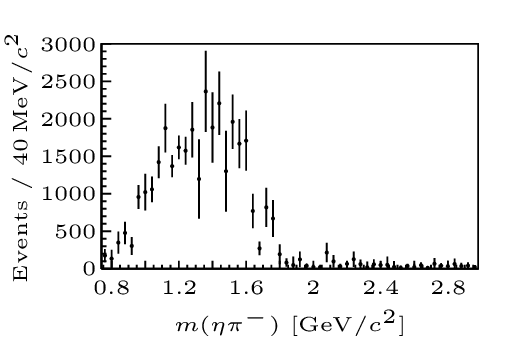 You compare with data.Or you don’t.
Predictive power 
Physical interpretation (within the model! )Biased by the input 
A. Pilloni – Theoretical review of exotic states
4
Models
Meson/Baryon+continuum
Ferretti et al., PRC88, 015207
Ferretti et al., PRD90, 094022
Ferretti et al., 1806.02489
Diquark-Antidiquark
Maiani, et al. PRD71, 014028
Faccini, AP, et al. PRD87, 111102 
Maiani, et al. PRD89, 114010
Maiani, et al., PLB778, 247
Hybrids/BO tetraquarks
Kou and Pene, PLB631, 164
Braaten, PRL111, 162003
Berwein et al., PRD92, 114019
Kinematical effects
Szczepaniak, PLB747, 410
Szczepaniak, PLB757, 61
Guo et al., PRD92, 071502
Swanson, IJMPE25, 1642010
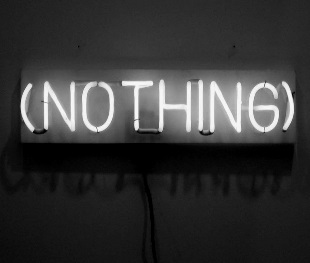 Molecule
Tornqvist, Z.Phys. C61, 525
Braaten and Kusunoki, PRD69 074005
Swanson, Phys.Rept. 429 243-305
+ Lattice
+ Sum rules+ Functional methods
Hadroquarkonium
Dubynskiy et al., PLB 666, 344
Dubynskiy and Voloshin, PLB 671, 82
Li and Voloshin, MPLA29, 1450060
A. Pilloni – Theoretical review of exotic states
5
Options on the market
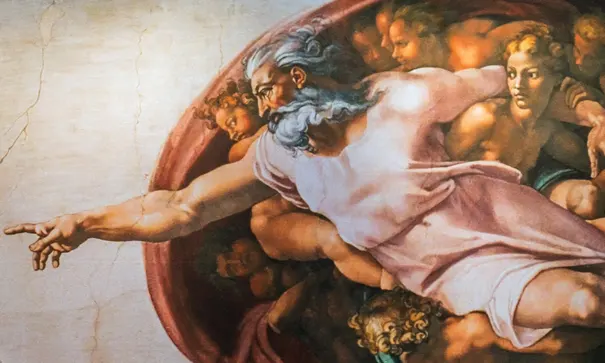 Quark-level calculations:
Quark models, pNRQCD, Hybrids, ...
Spectrum generally calculated as bound states of some potential
Decay rates as «overlap integrals» between two static configurations

Comprehensive picture  	Little scattering dynamics 
Hadron level calculations:
Compact states vs. molecules, triangles...
States as poles of scattering amplitudes
Couplings as residues at the poles

Scattering dynamics  	More case-by-case 
A. Pilloni – Theoretical review of exotic states
Diquarks
Attraction and repulsion in 1-gluon exchange approximation is given by
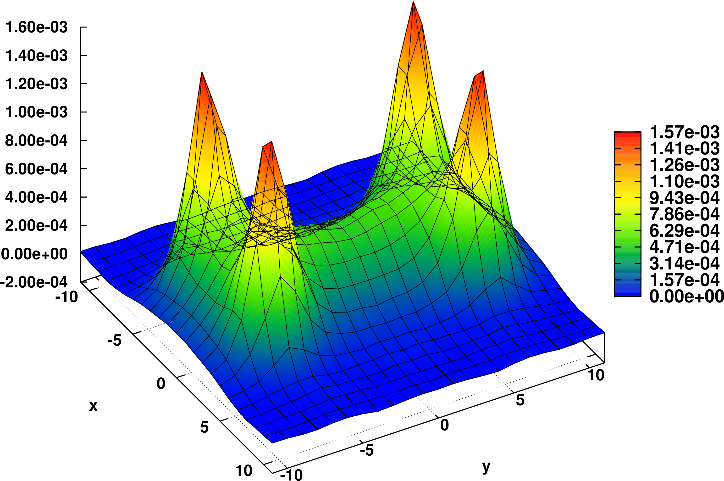 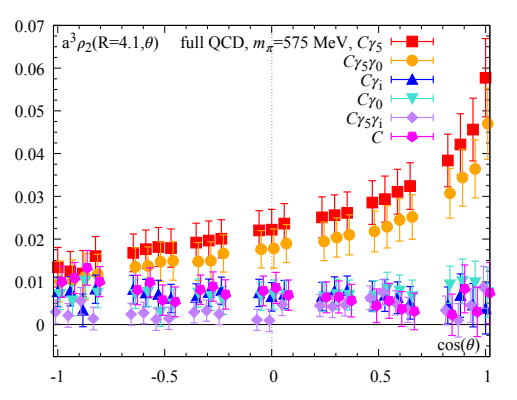 Francis et al.2106.09080
H-shape with a 4 quark system
Cardoso, Cardoso, Bicudo,PRD84, 054508
A. Pilloni – Theoretical review of exotic states
Tetraquark
In a constituent quark model, we can think of a
diquark-antidiquark compact state
Maiani, Piccinini, Polosa, Riquer PRD71 014028
same + Faccini, AP, PRD87 111102
Spectrum according to color-spin hamiltonian:
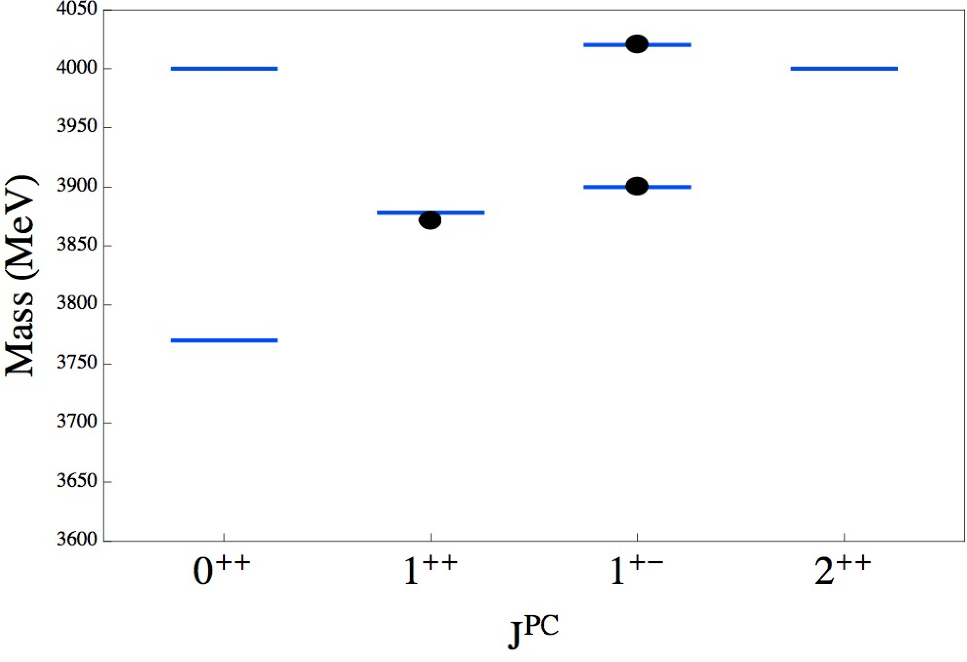 Decay pattern mostly driven by HQSS 
Fair understanding of existing spectrum 
A full nonet for each level is expected 
A. Pilloni – Theoretical review of exotic states
8
[Speaker Notes: Y(4260), M=4263 +- 5, Gamma = 95+-14
D_1(2420)^0, M=2421.3 ±0.6, Gamma =27.1 ±2.7
D_1(2420)^+-, M=2423.4 ±3.1, Gamma =25 ±6
I D_1 hanno J^P = 1^+
La molecola D_1 D sta 22 MeV sotto
Se la Y è D_1 D, il pione lega fortemente, come fa la Y a essere così larga?
Come funziona lo scambio del pione???

Close propone che la Y è D_1 D^* col pione scambiato in onda S,
La Y però non va in Ds come se fosse tetraquark]
Other models: Molecule
Tornqvist, Z.Phys. C61, 525
Braaten and Kusunoki, PRD69 074005
Swanson, Phys.Rept. 429 243-305
Needs regularization, cutoff dependence
A. Pilloni – Theoretical review of exotic states
9
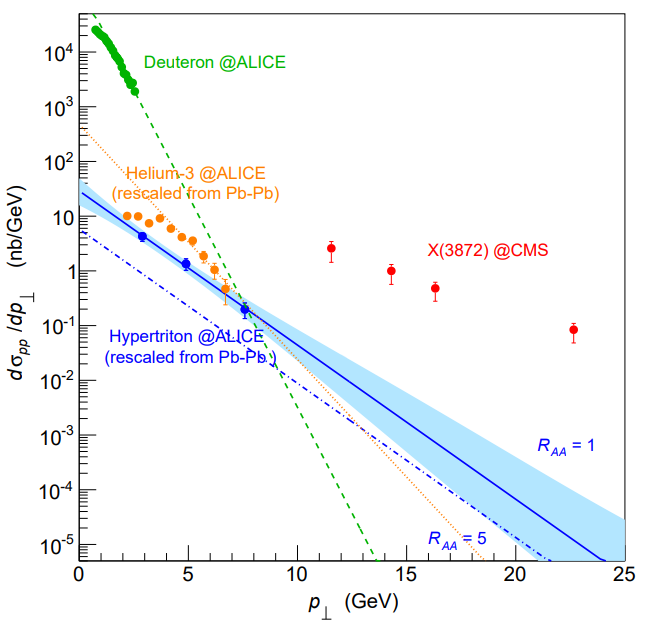 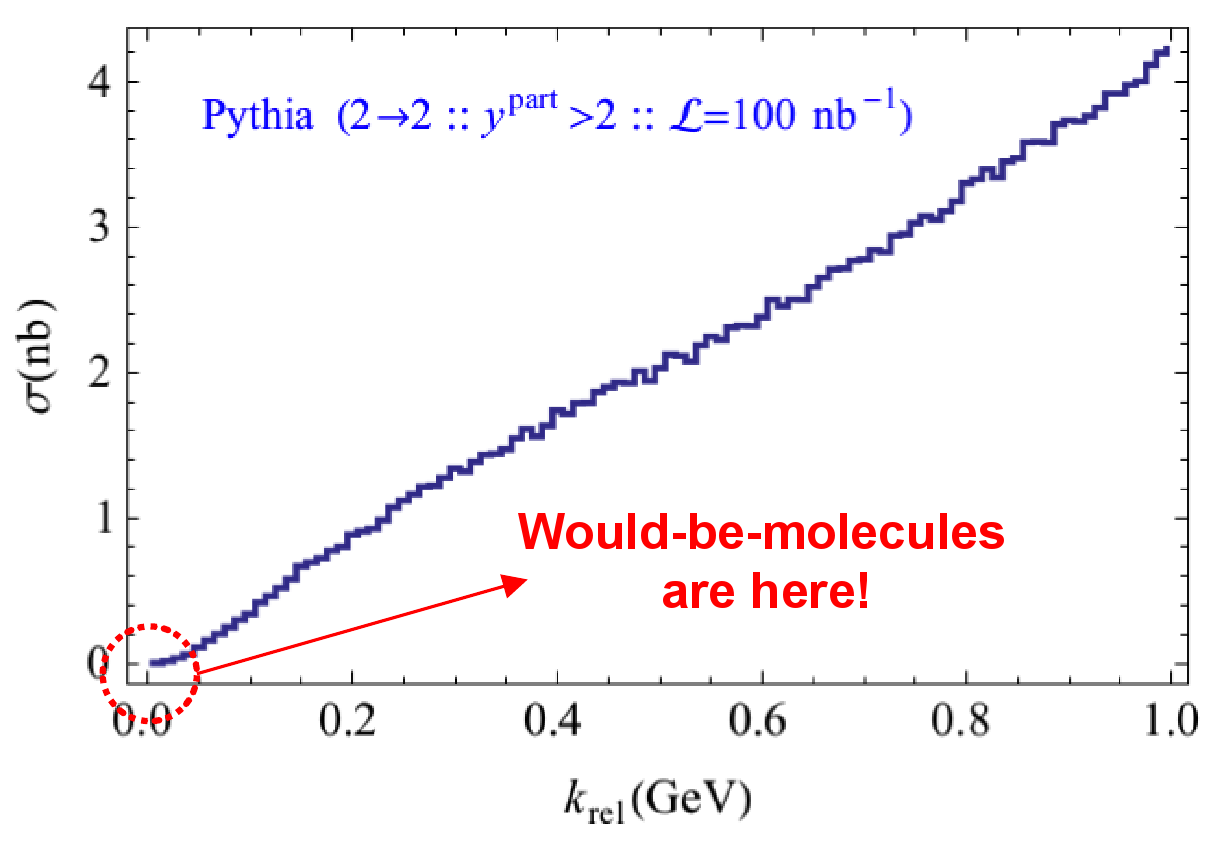 (CDF acceptance)
The comparison of production of other light nuclei suggests a different behavior
Esposito, Guerrieri, Maiani, Piccinini, AP, Polosa, Riquer, PRD92 (2015) 3, 034028
Bignamini et al. PRL103 (2009) 162001
A. Pilloni – Theoretical review of exotic states
10
[Speaker Notes: 2 slides su Zc, a Bes e a Belle
2 slide su tetraquark model: dall’hamiltoniana di Jaffe al calcolo delle masse
1 slide su molecular models, dove sono i carichi? (non in Tornqvist, si in Hanhart, vedere Braaten, citare Nefediev)
2 slides su decay channels, dove si dovrebbe vedere, e a seconda del modello, vedere qualche plot
1 slide su Y(4260), tetraquark? C’è lo strano (si vede la f0)
1 slide su Zc a cleo (anche il neutro)]
Multiplicity dependence
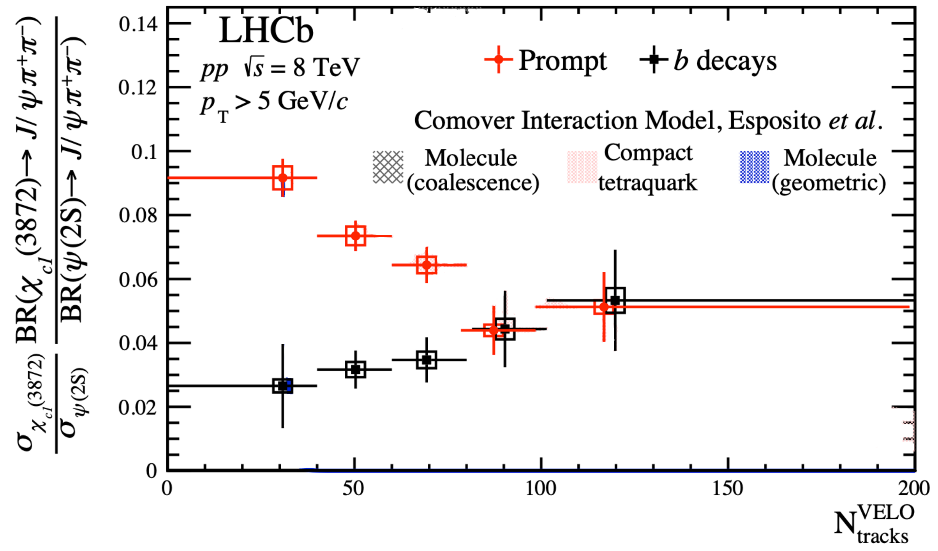 Deuteron is a molecule,but it increases
LHCb 2009.06619
CMS JHEP04(2014), 103
ALICE EPJC80, 9, 889
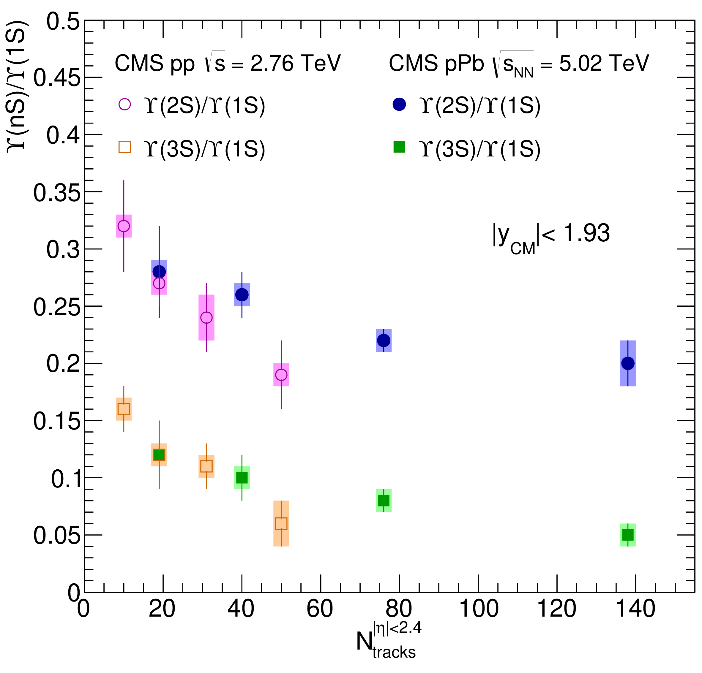 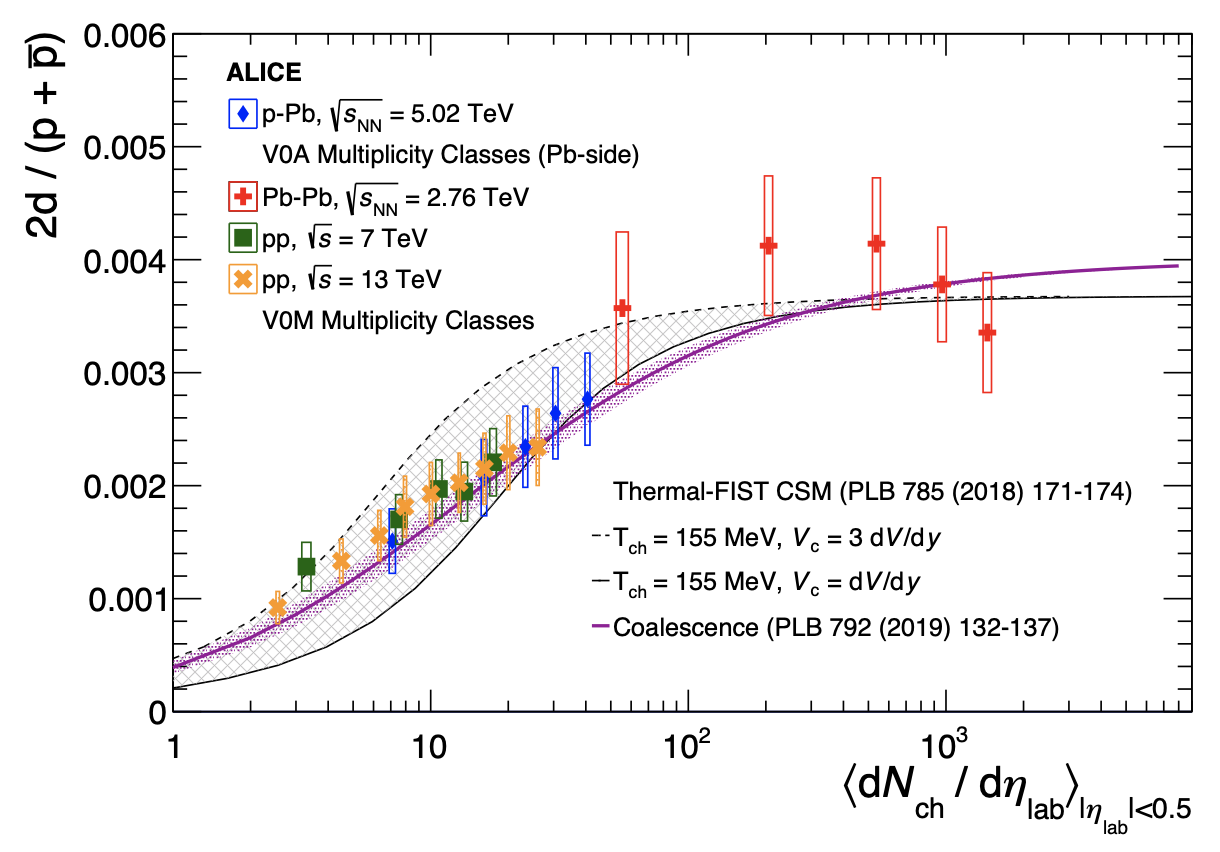 A. Pilloni – Theoretical review of exotic states
11
[Speaker Notes: 2 slides su Zc, a Bes e a Belle
2 slide su tetraquark model: dall’hamiltoniana di Jaffe al calcolo delle masse
1 slide su molecular models, dove sono i carichi? (non in Tornqvist, si in Hanhart, vedere Braaten, citare Nefediev)
2 slides su decay channels, dove si dovrebbe vedere, e a seconda del modello, vedere qualche plot
1 slide su Y(4260), tetraquark? C’è lo strano (si vede la f0)
1 slide su Zc a cleo (anche il neutro)]
The comover model
The interaction with final state comoving particles can help create/destroy a hadron
Baym PLB138, 18
For a compact state in 𝑝𝑝 collisions the number evolves following
destruction cross section
hadron yield
Ferreiro PLB749, 98
Ferreiro, Lansberg JHEP10(2018), 94
A. Pilloni – Theoretical review of exotic states
12
[Speaker Notes: 2 slides su Zc, a Bes e a Belle
2 slide su tetraquark model: dall’hamiltoniana di Jaffe al calcolo delle masse
1 slide su molecular models, dove sono i carichi? (non in Tornqvist, si in Hanhart, vedere Braaten, citare Nefediev)
2 slides su decay channels, dove si dovrebbe vedere, e a seconda del modello, vedere qualche plot
1 slide su Y(4260), tetraquark? C’è lo strano (si vede la f0)
1 slide su Zc a cleo (anche il neutro)]
(         data)
(         data)
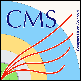 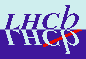 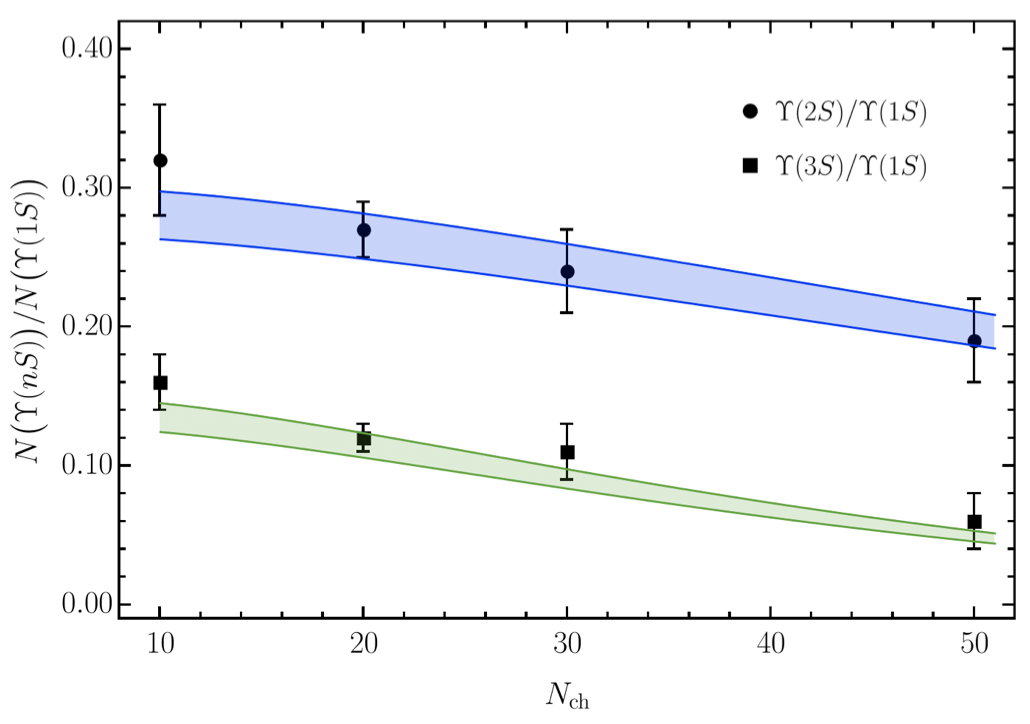 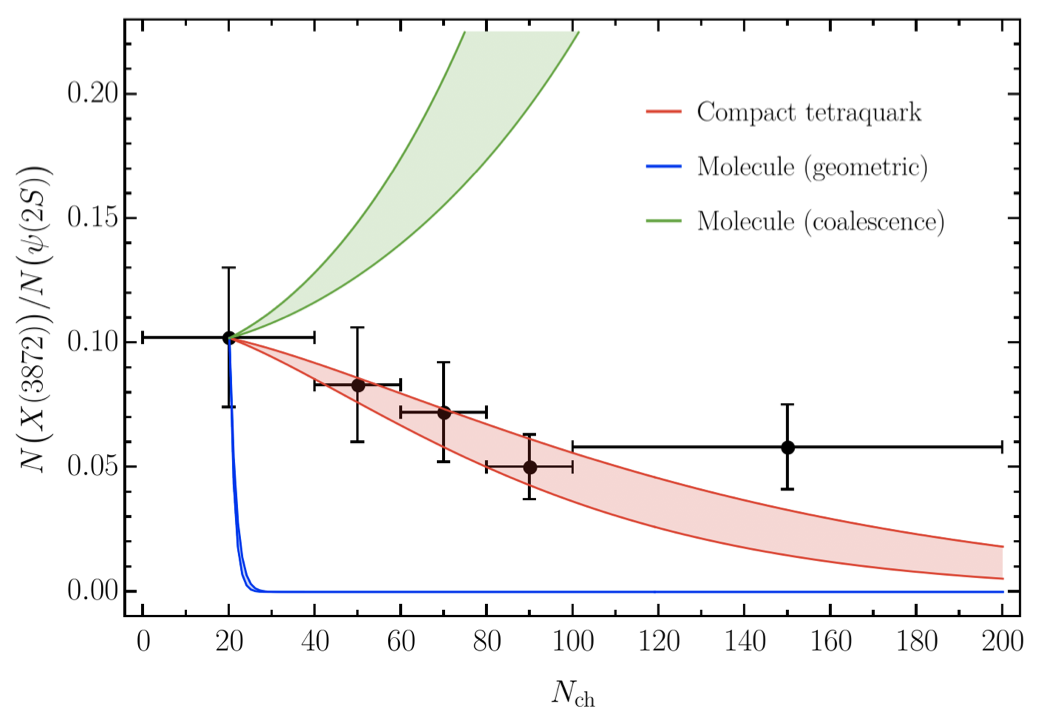 Esposito, Ferreiro, AP, Polosa, Salgado EPJC 81 (2021) 7, 669
A. Pilloni – Theoretical review of exotic states
13
[Speaker Notes: 2 slides su Zc, a Bes e a Belle
2 slide su tetraquark model: dall’hamiltoniana di Jaffe al calcolo delle masse
1 slide su molecular models, dove sono i carichi? (non in Tornqvist, si in Hanhart, vedere Braaten, citare Nefediev)
2 slides su decay channels, dove si dovrebbe vedere, e a seconda del modello, vedere qualche plot
1 slide su Y(4260), tetraquark? C’è lo strano (si vede la f0)
1 slide su Zc a cleo (anche il neutro)]
Deuteron in coalescence model
Solution of the evolution equation with recombination
(         data)
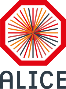 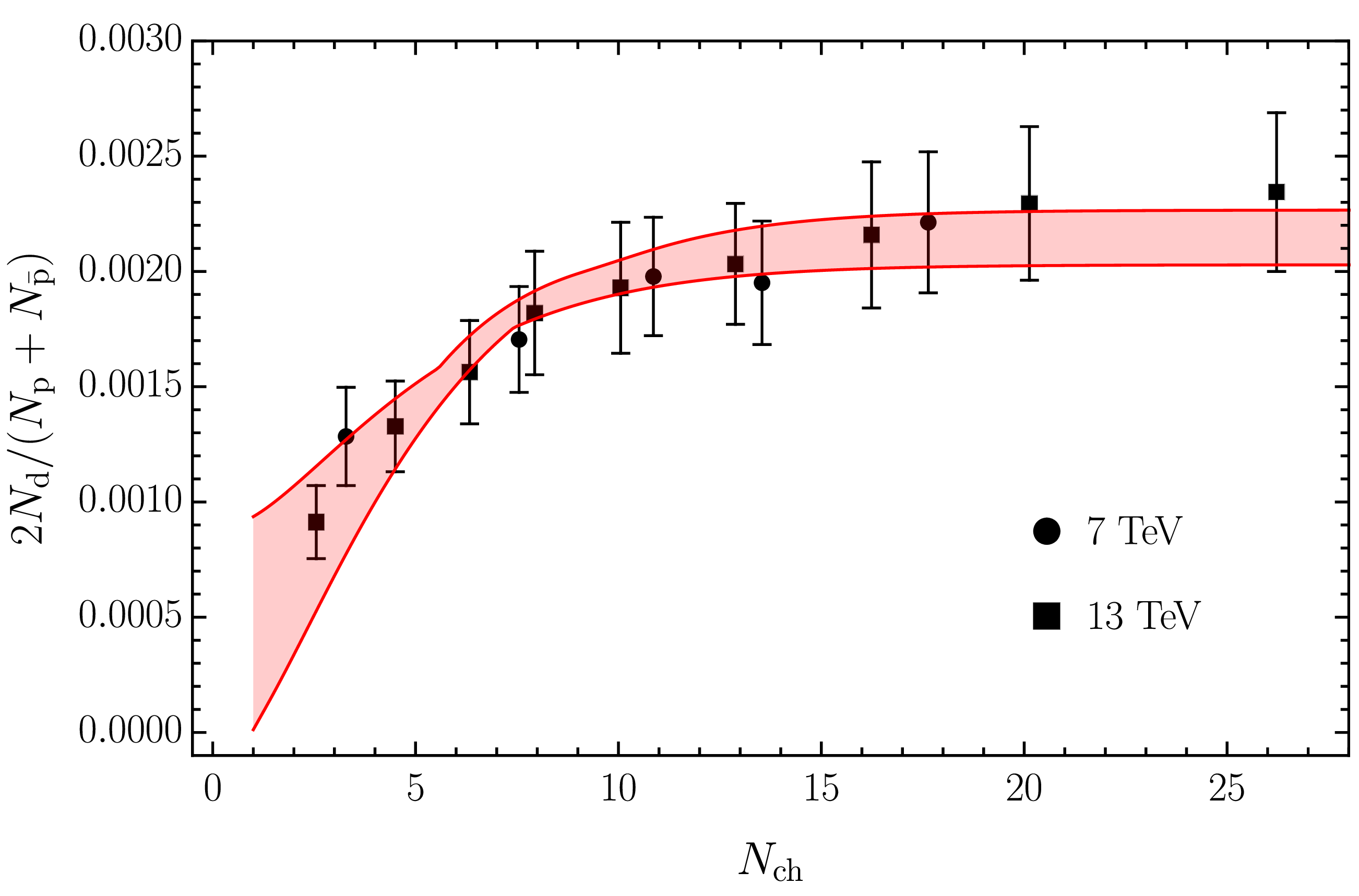 A. Pilloni – Theoretical review of exotic states
14
[Speaker Notes: 2 slides su Zc, a Bes e a Belle
2 slide su tetraquark model: dall’hamiltoniana di Jaffe al calcolo delle masse
1 slide su molecular models, dove sono i carichi? (non in Tornqvist, si in Hanhart, vedere Braaten, citare Nefediev)
2 slides su decay channels, dove si dovrebbe vedere, e a seconda del modello, vedere qualche plot
1 slide su Y(4260), tetraquark? C’è lo strano (si vede la f0)
1 slide su Zc a cleo (anche il neutro)]
(         data)
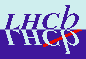 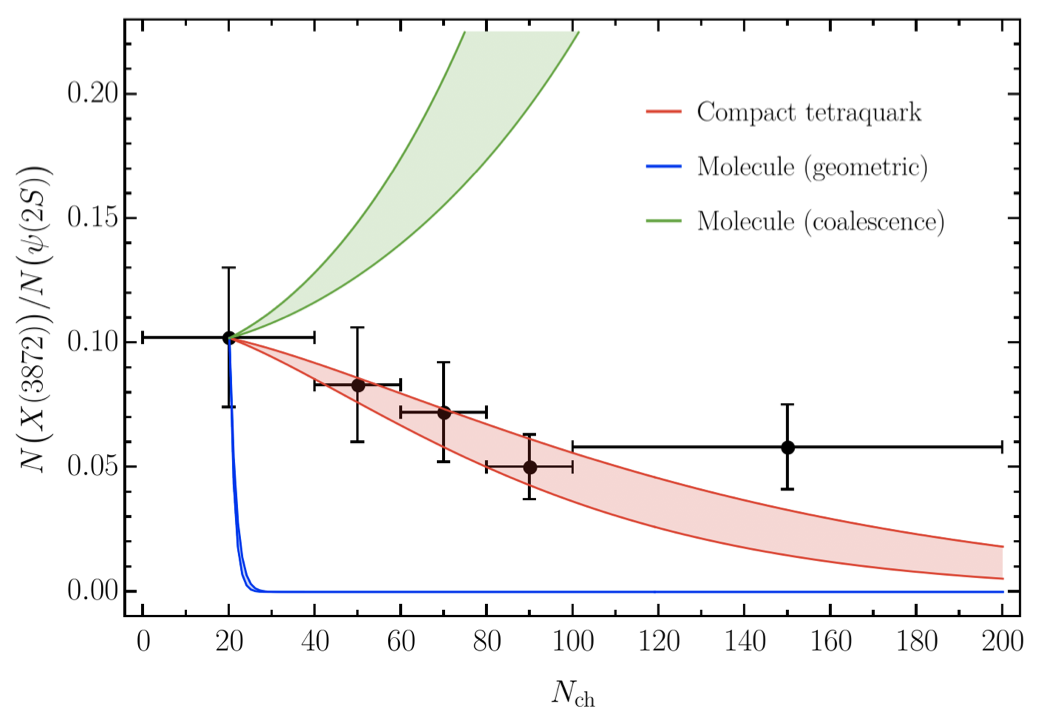 A. Pilloni – Theoretical review of exotic states
15
[Speaker Notes: 2 slides su Zc, a Bes e a Belle
2 slide su tetraquark model: dall’hamiltoniana di Jaffe al calcolo delle masse
1 slide su molecular models, dove sono i carichi? (non in Tornqvist, si in Hanhart, vedere Braaten, citare Nefediev)
2 slides su decay channels, dove si dovrebbe vedere, e a seconda del modello, vedere qualche plot
1 slide su Y(4260), tetraquark? C’è lo strano (si vede la f0)
1 slide su Zc a cleo (anche il neutro)]
The flowchart(s)
Less predictive power 
Some physical interpretation Minimally biased 
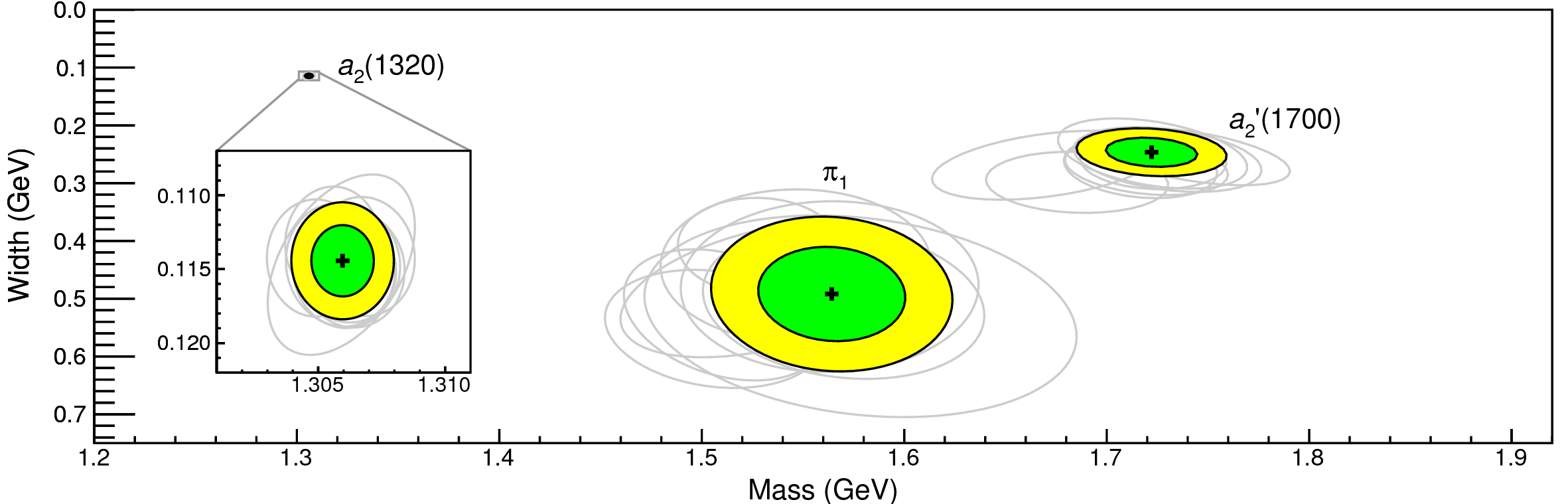 You extract physics
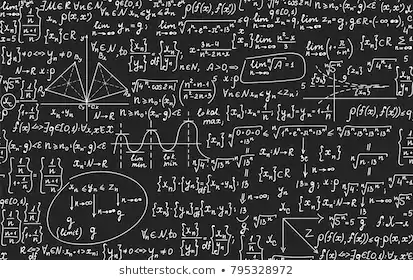 You choose a set of generic amplitudes
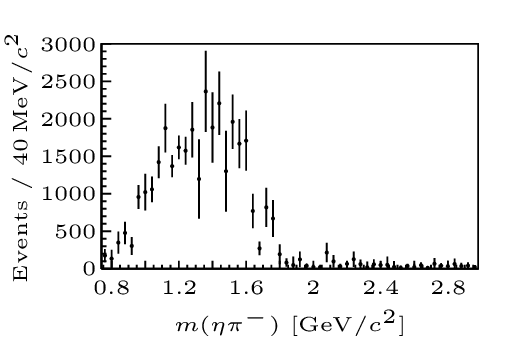 You start with data
A. Pilloni – Theoretical review of exotic states
16
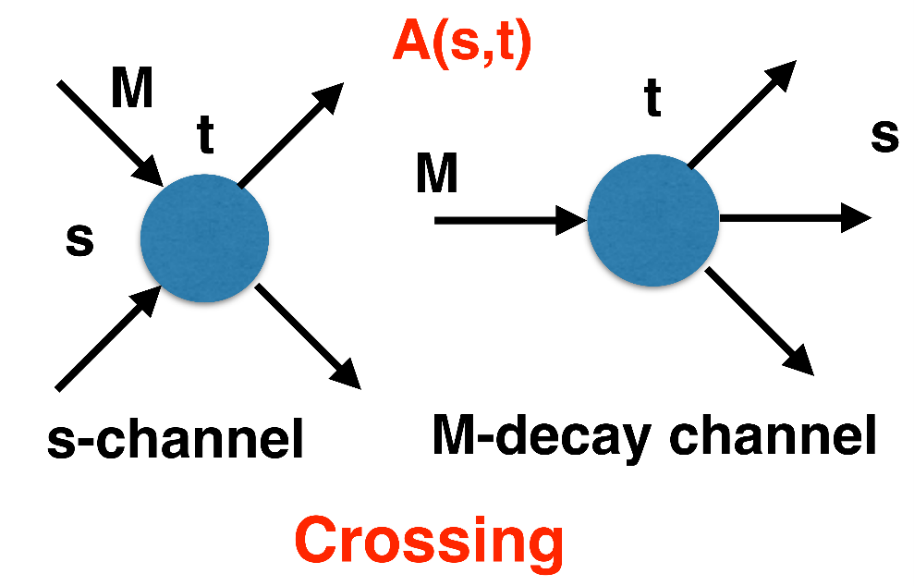 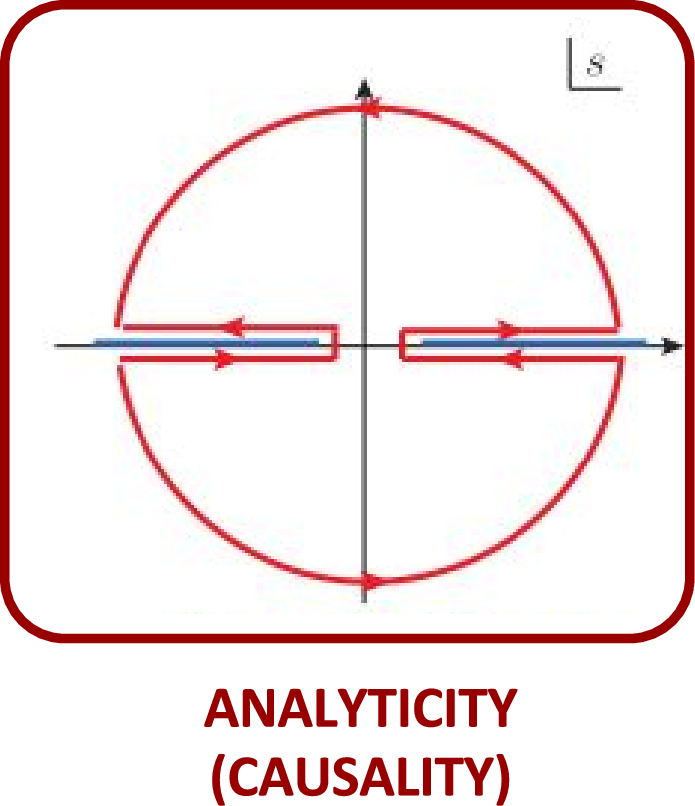 Analyticity
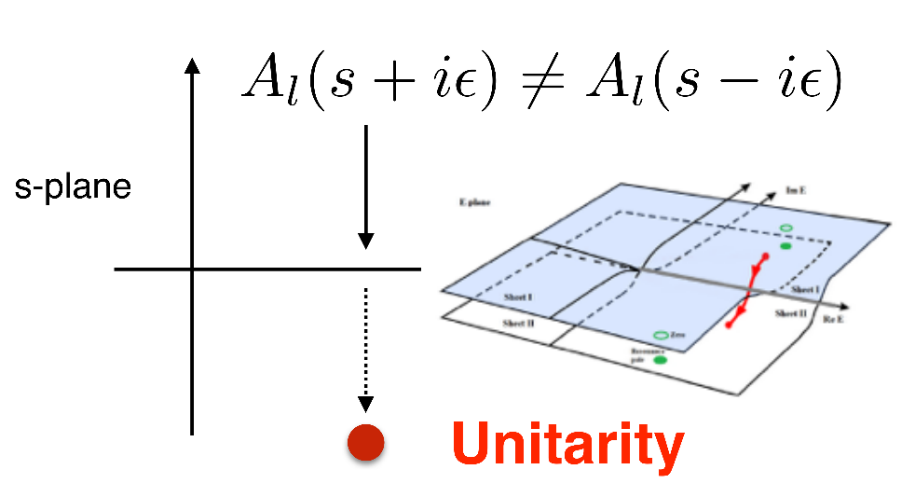 These are constraints the amplitudes have to satisfy, but do not fix the dynamics

They can be imposed with an increasing amount of rigor, to extract robust physics information 
The «background» phenomena can be effectively parameterized in a controlled way
+ Lorentz, discrete & global symmetries
A. Pilloni – Theoretical review of exotic states
17
[Speaker Notes: Controlla la parte su Regge]
Bound and virtual states
Decreasing the potential strength,the pole reaches threshold
The pole jumps on the 2nd sheet (dineutron),it becomes a virtual state
Deuteron
Deuteronpole
Dineutronpole
A. Pilloni – Theoretical review of exotic states
18
[Speaker Notes: Controlla la parte su Regge]
Bound and virtual states
The amplitude close to threshold can be expanded as
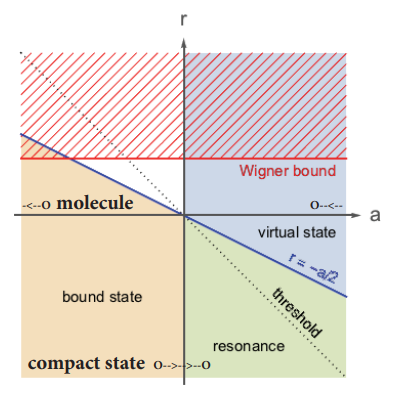 Matuschek et al. EPJA57 (2021) 3, 101
A. Pilloni – Theoretical review of exotic states
19
[Speaker Notes: Controlla la parte su Regge]
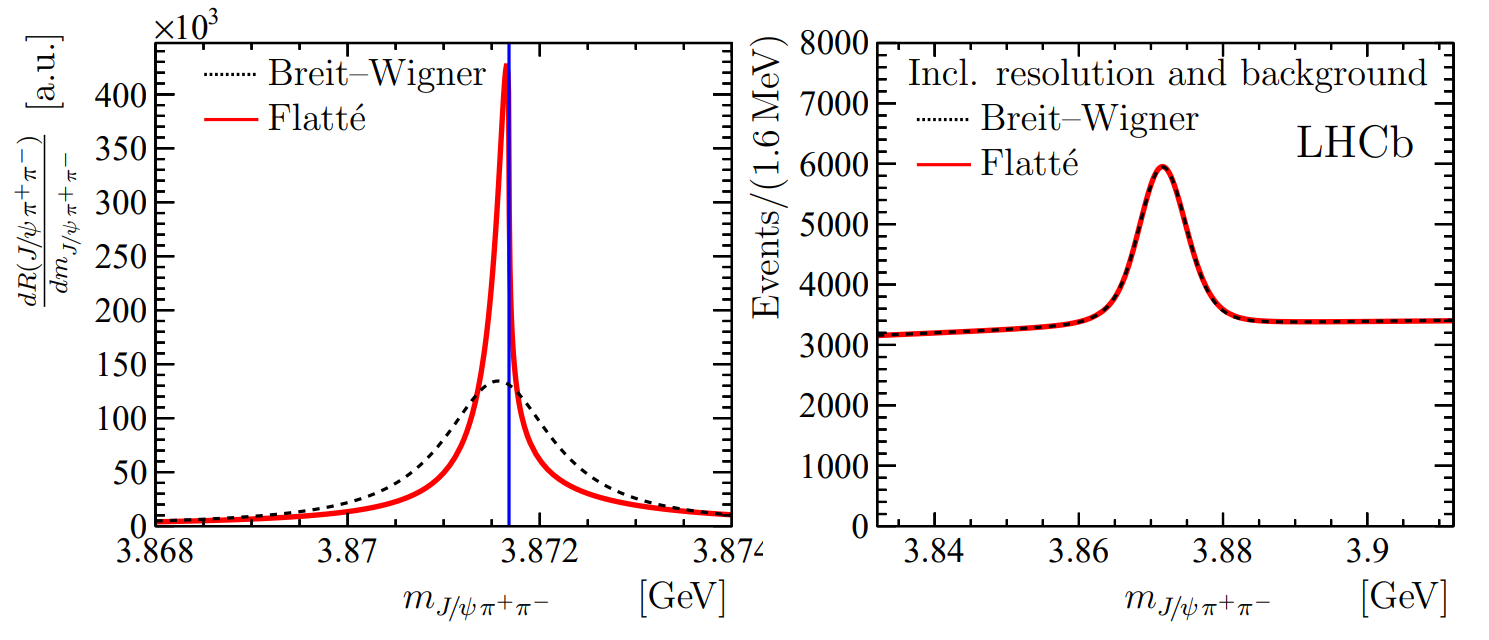 LHCb, PRD 102, 092005
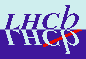 A. Pilloni – Theoretical review of exotic states
20
[Speaker Notes: Controlla la parte su Regge]
Esposito, Maiani, AP, Polosa, Riquer, PRD 105 (2022) 3, L031503
LHCb data is fitted with the Flatte’ parametrization
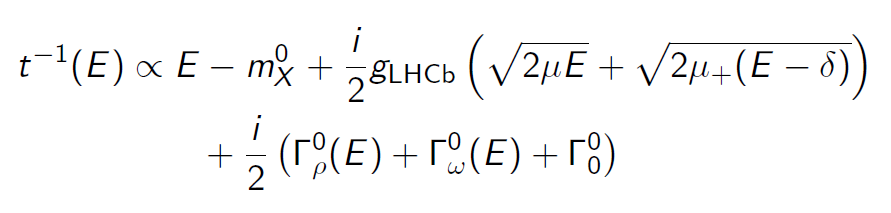 This considers coupled channel, but Weinberg’s criterion applies to single channel bound states only
A. Pilloni – Theoretical review of exotic states
21
[Speaker Notes: Controlla la parte su Regge]
Esposito, Maiani, AP, Polosa, Riquer, PRD 105 (2022) 3, L031503
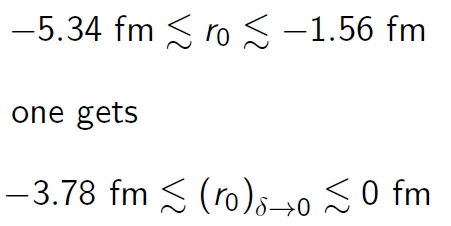 Option b)
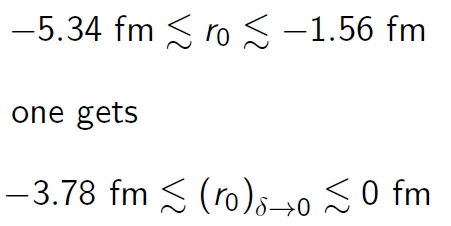 Option a)
According to Weinberg’s, the first result points to a sizeable short-range structure of the X(3872)

Still disagreement on how to perform the extraction though
A. Pilloni – Theoretical review of exotic states
22
[Speaker Notes: Controlla la parte su Regge]
New pentaquarks discovered
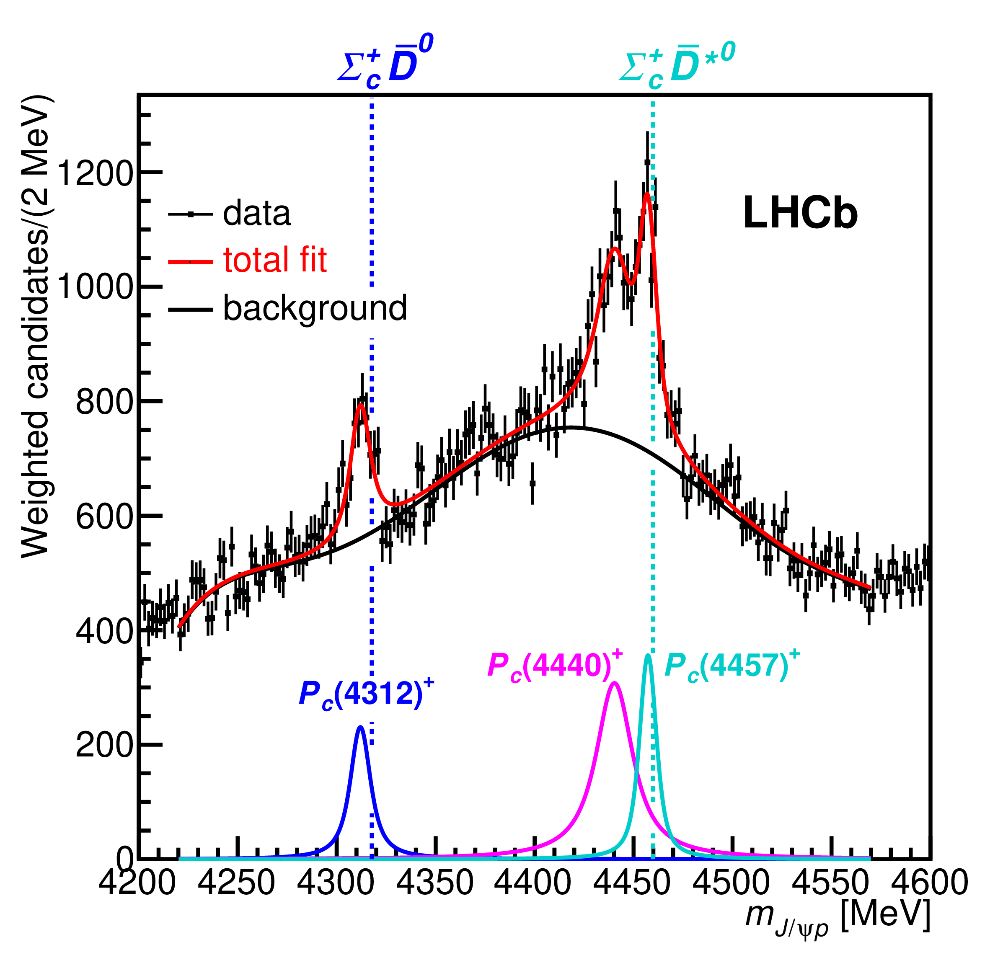 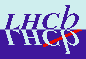 Bottom-up: DON’T YOU DARE describing everything!!!Focus on the peak region
A. Pilloni – Theoretical review of exotic states
23
[Speaker Notes: Controlla la parte su Regge]
(         data)
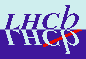 Fernandez-Ramirez, AP et al. (JPAC), PRL 123, 092001
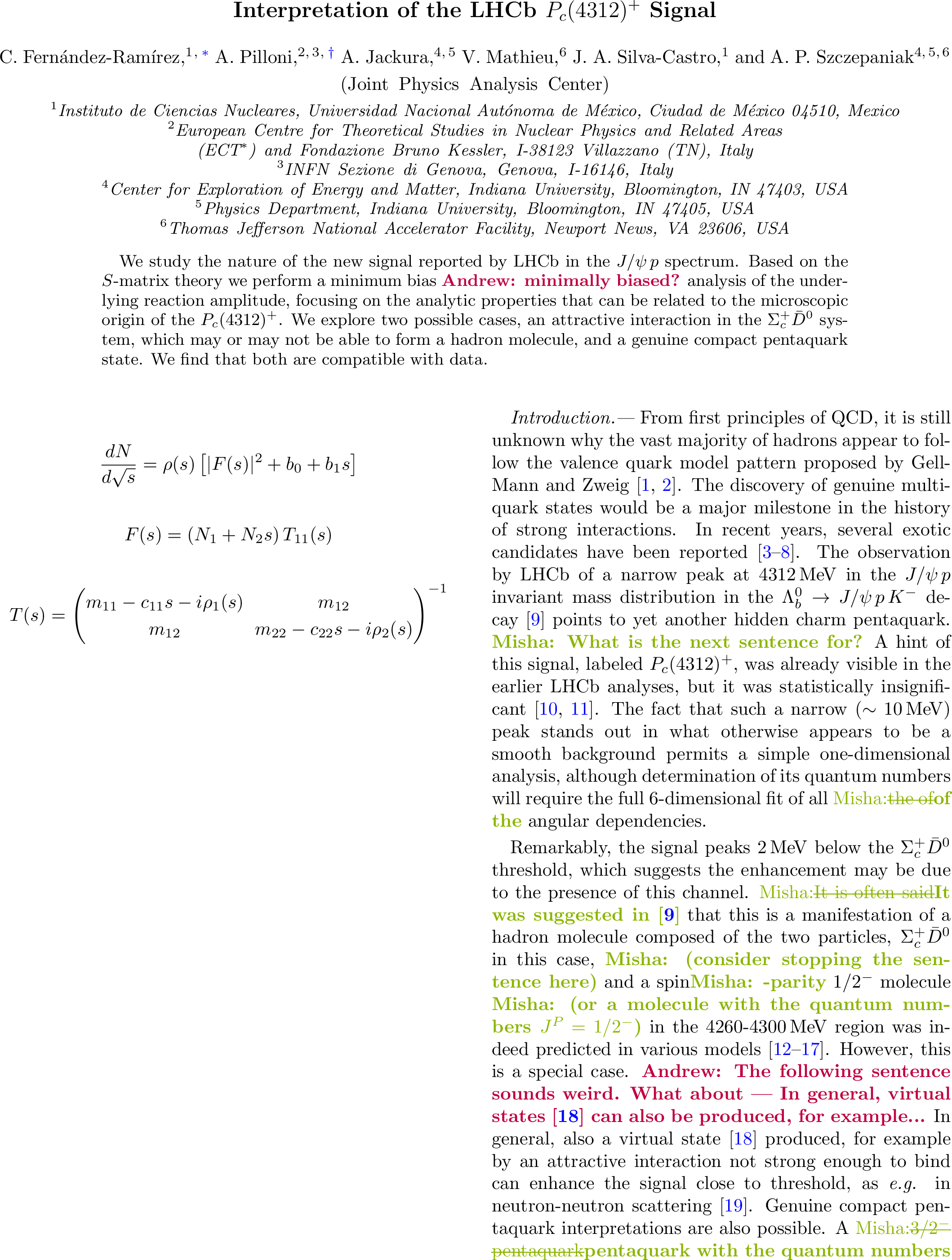 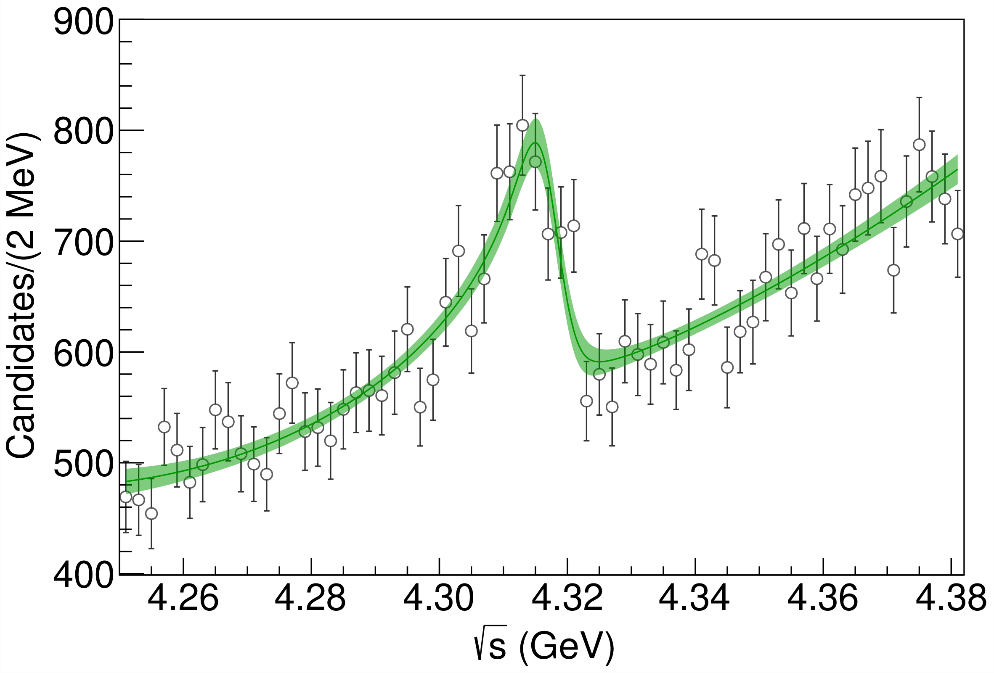 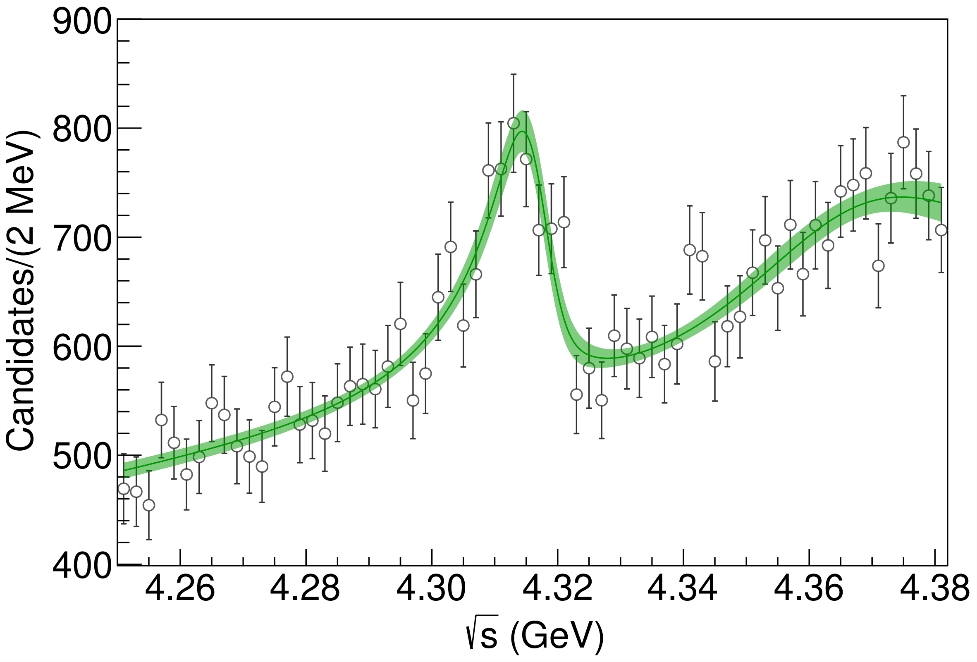 A. Pilloni – Theoretical review of exotic states
24
[Speaker Notes: 2 slides su Zc, a Bes e a Belle
2 slide su tetraquark model: dall’hamiltoniana di Jaffe al calcolo delle masse
1 slide su molecular models, dove sono i carichi? (non in Tornqvist, si in Hanhart, vedere Braaten, citare Nefediev)
2 slides su decay channels, dove si dovrebbe vedere, e a seconda del modello, vedere qualche plot
1 slide su Y(4260), tetraquark? C’è lo strano (si vede la f0)
1 slide su Zc a cleo (anche il neutro)]
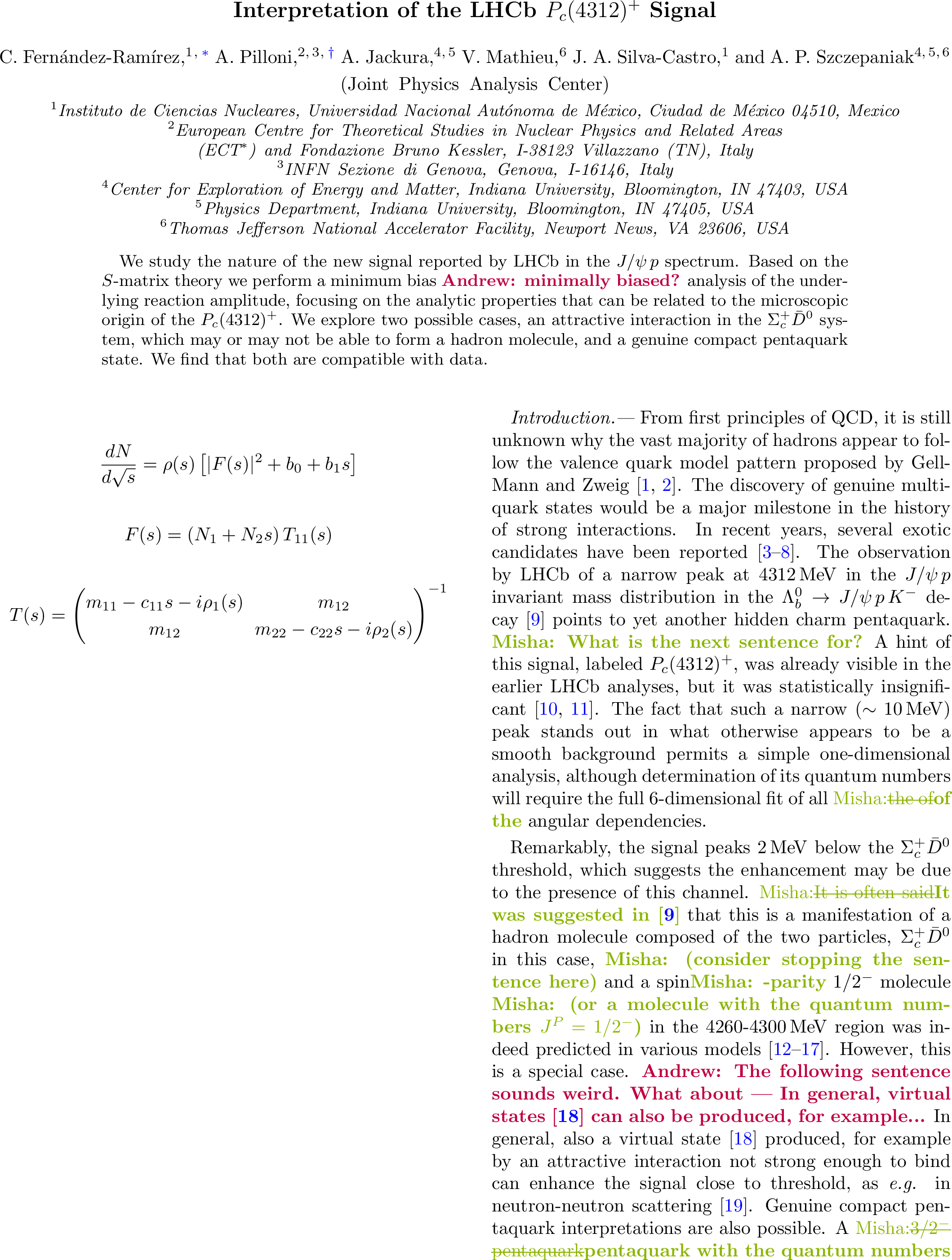 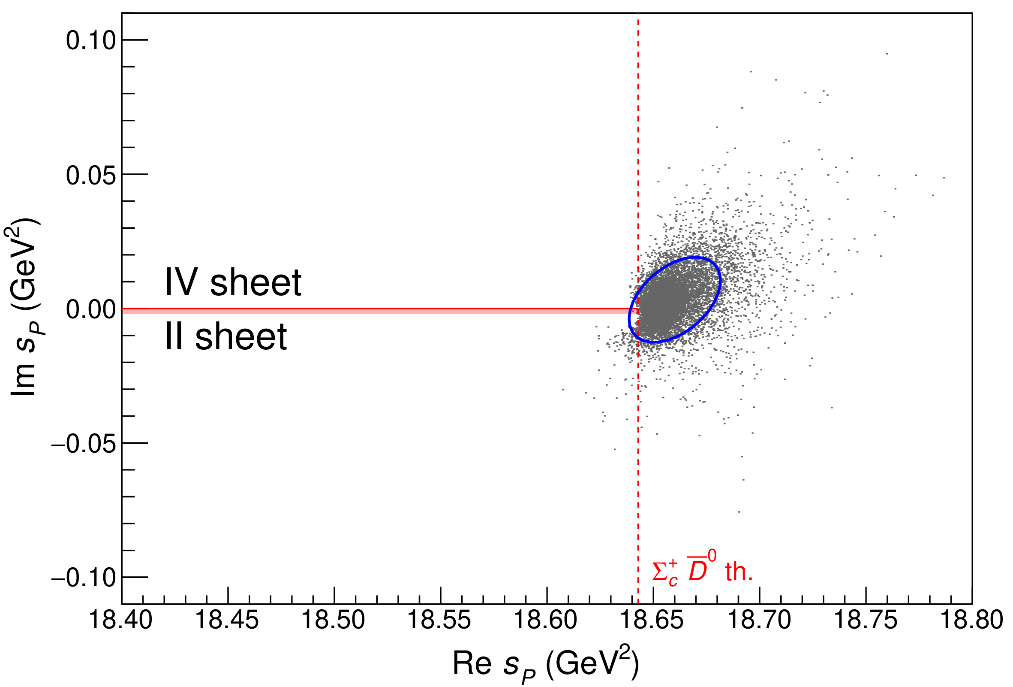 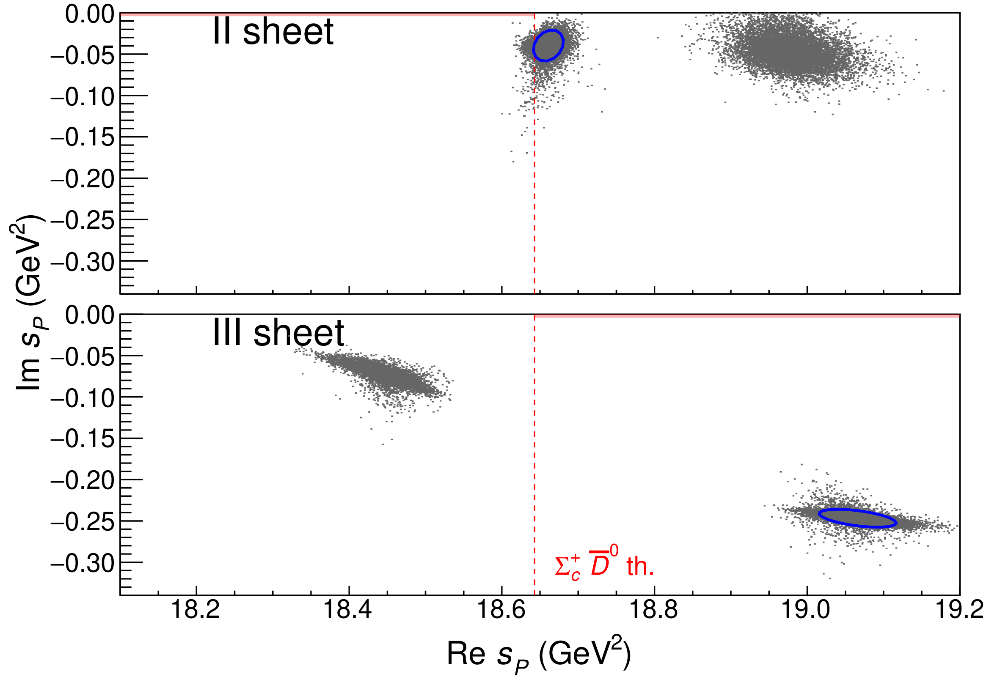 A. Pilloni – Theoretical review of exotic states
25
[Speaker Notes: 2 slides su Zc, a Bes e a Belle
2 slide su tetraquark model: dall’hamiltoniana di Jaffe al calcolo delle masse
1 slide su molecular models, dove sono i carichi? (non in Tornqvist, si in Hanhart, vedere Braaten, citare Nefediev)
2 slides su decay channels, dove si dovrebbe vedere, e a seconda del modello, vedere qualche plot
1 slide su Y(4260), tetraquark? C’è lo strano (si vede la f0)
1 slide su Zc a cleo (anche il neutro)]
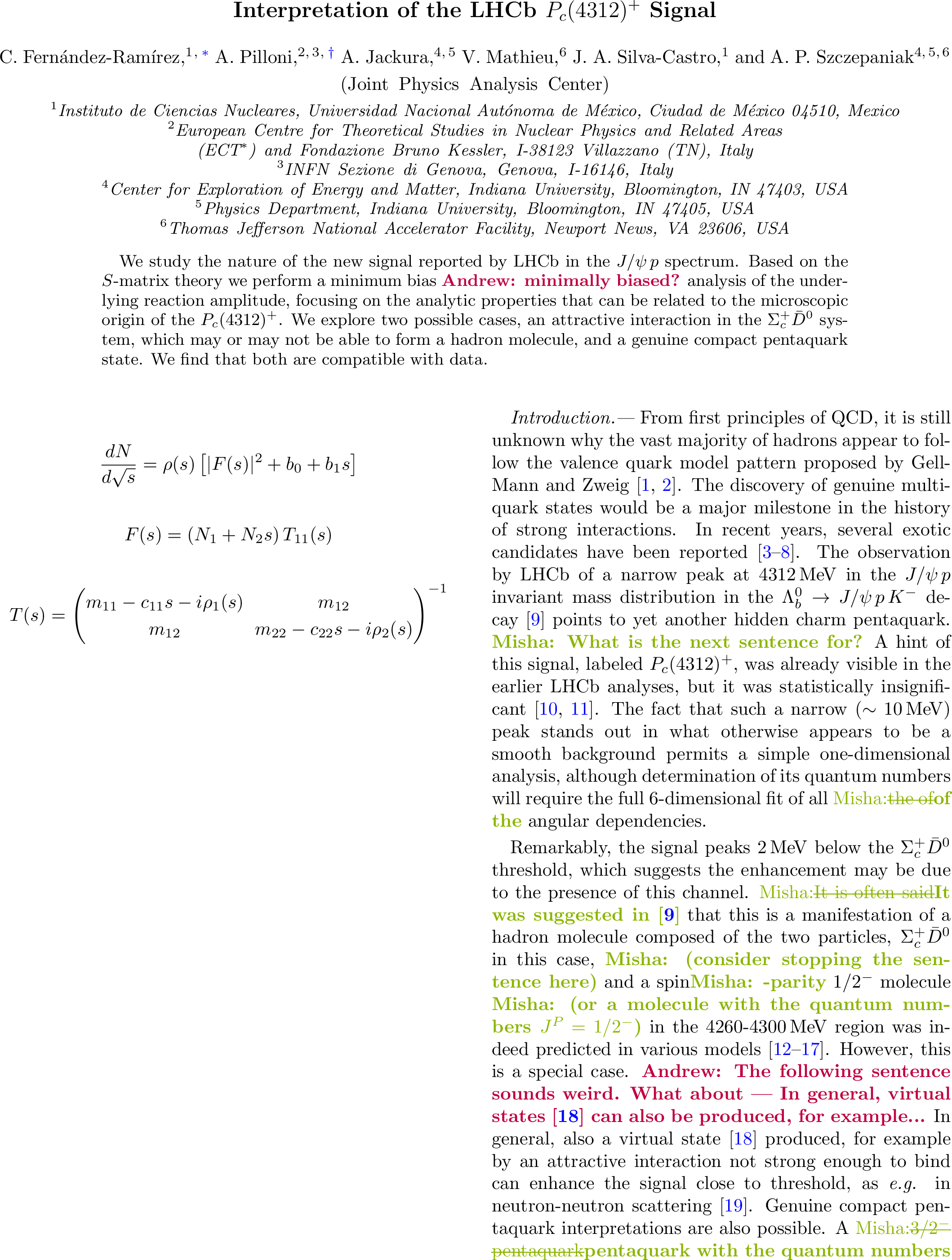 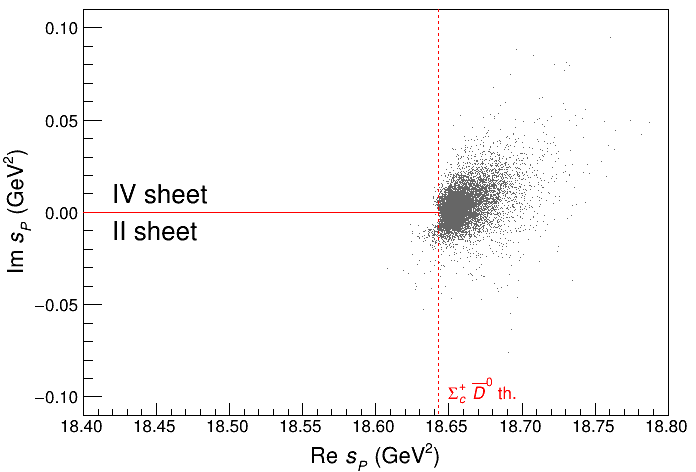 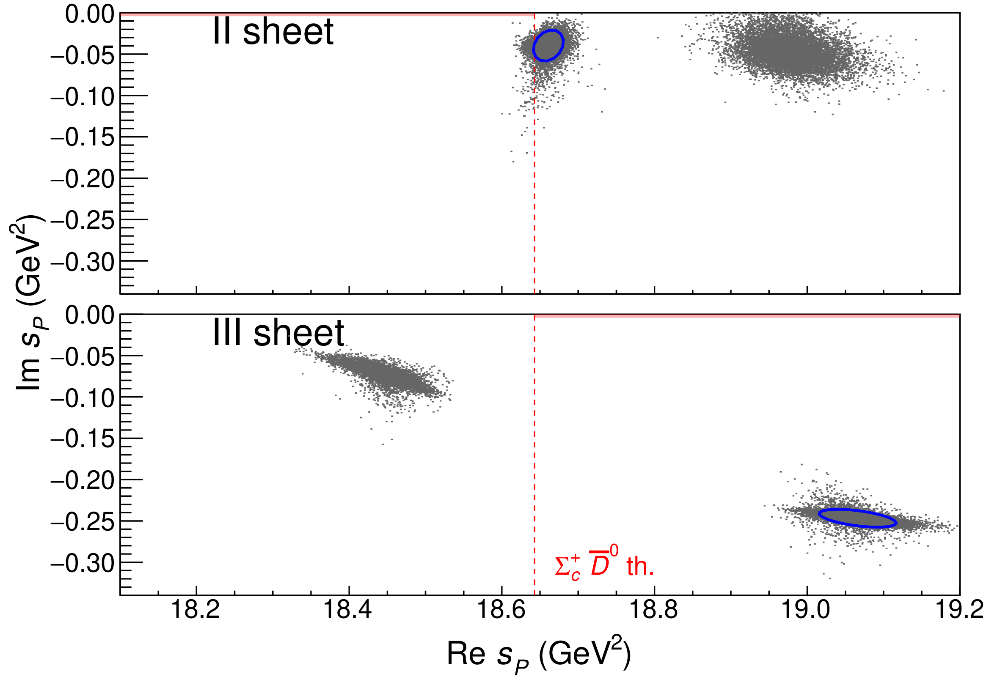 Points to a virtual state
A. Pilloni – Theoretical review of exotic states
26
[Speaker Notes: 2 slides su Zc, a Bes e a Belle
2 slide su tetraquark model: dall’hamiltoniana di Jaffe al calcolo delle masse
1 slide su molecular models, dove sono i carichi? (non in Tornqvist, si in Hanhart, vedere Braaten, citare Nefediev)
2 slides su decay channels, dove si dovrebbe vedere, e a seconda del modello, vedere qualche plot
1 slide su Y(4260), tetraquark? C’è lo strano (si vede la f0)
1 slide su Zc a cleo (anche il neutro)]
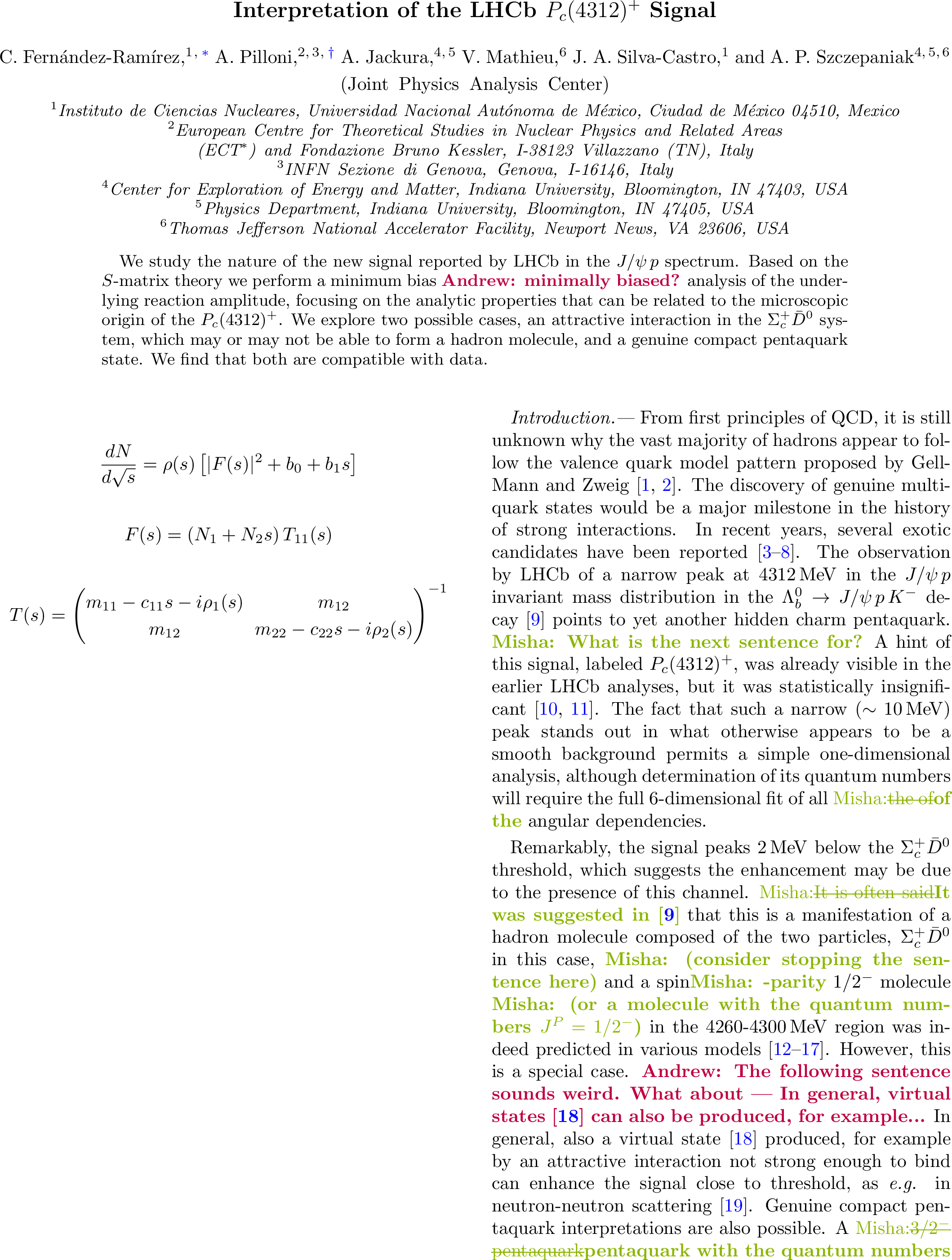 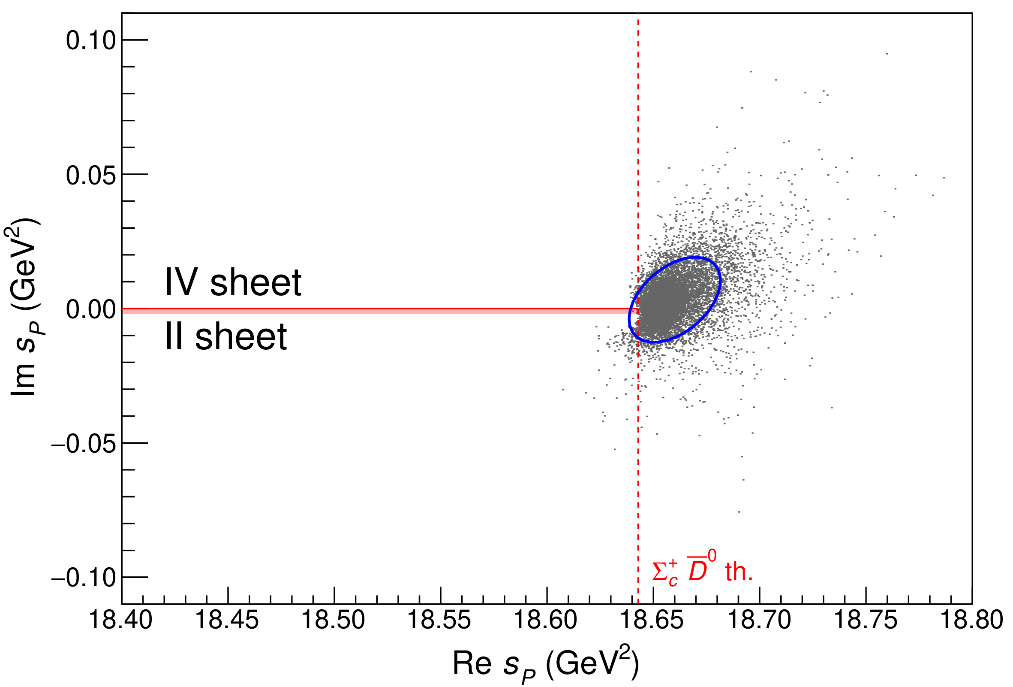 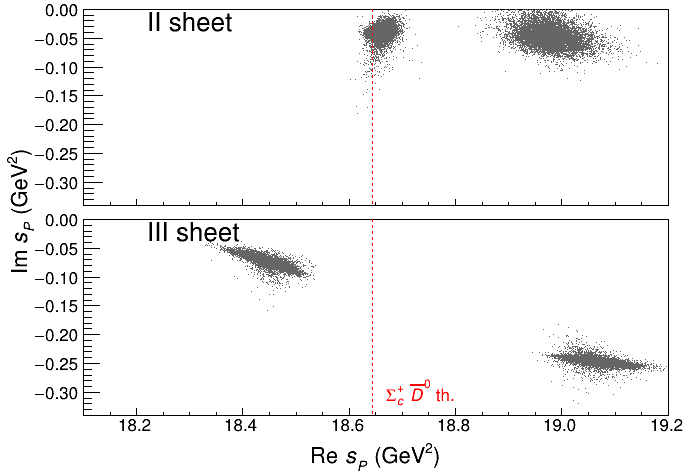 Points to a virtual state
Doesn’t point to a resonance
A. Pilloni – Theoretical review of exotic states
27
[Speaker Notes: 2 slides su Zc, a Bes e a Belle
2 slide su tetraquark model: dall’hamiltoniana di Jaffe al calcolo delle masse
1 slide su molecular models, dove sono i carichi? (non in Tornqvist, si in Hanhart, vedere Braaten, citare Nefediev)
2 slides su decay channels, dove si dovrebbe vedere, e a seconda del modello, vedere qualche plot
1 slide su Y(4260), tetraquark? C’è lo strano (si vede la f0)
1 slide su Zc a cleo (anche il neutro)]
Minimal(istic) model with ANN
Ng, et al. (JPAC), PRD 105, L091501
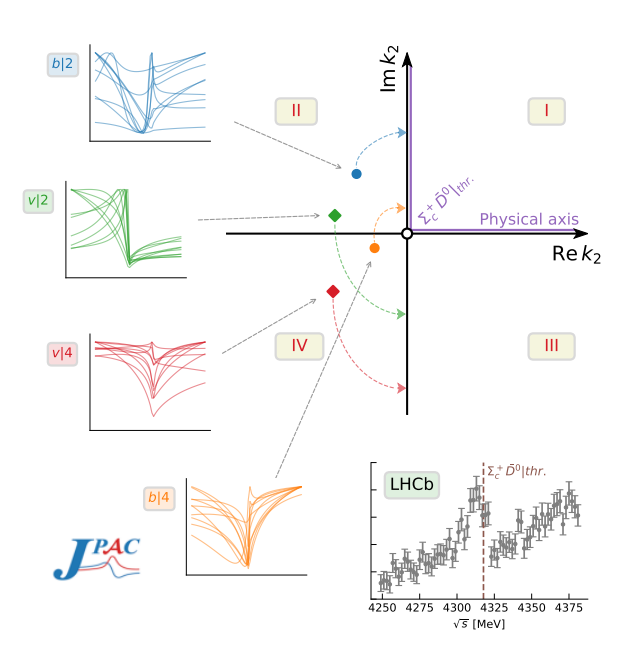 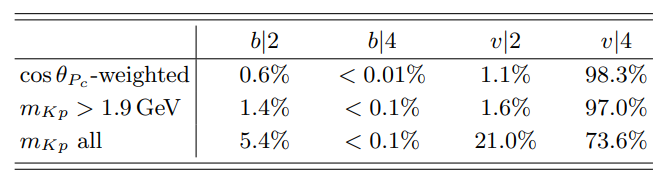 Same conclusion reached if the analysis is performed with a Deep Neural Network
The peak region has the largest impact for the decision
Highest probability for a virtual state in the IV sheet
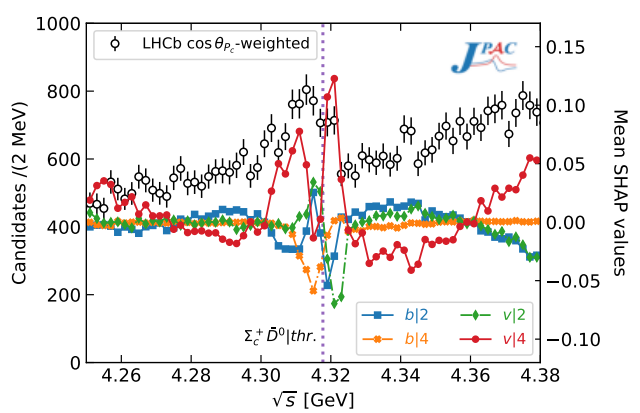 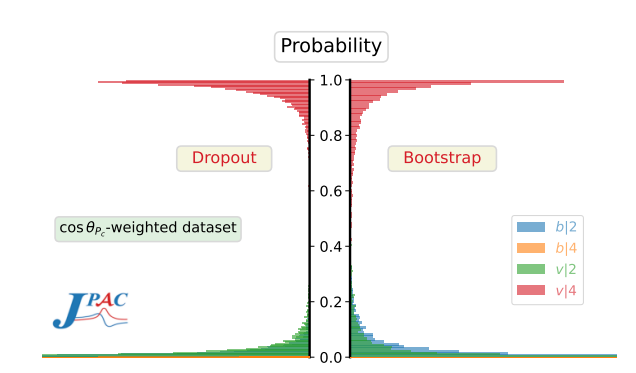 A. Pilloni – Theoretical review of exotic states
28
[Speaker Notes: 2 slides su Zc, a Bes e a Belle
2 slide su tetraquark model: dall’hamiltoniana di Jaffe al calcolo delle masse
1 slide su molecular models, dove sono i carichi? (non in Tornqvist, si in Hanhart, vedere Braaten, citare Nefediev)
2 slides su decay channels, dove si dovrebbe vedere, e a seconda del modello, vedere qualche plot
1 slide su Y(4260), tetraquark? C’è lo strano (si vede la f0)
1 slide su Zc a cleo (anche il neutro)]
Conclusions & prospects
The study of heavy-heavy quark sector is a challenging task
Experiments are very prolific! Constant feedback on predictions
Study of spectra and decay patterns will improve our understanding,new data expected by, BESIII, LHCb, Belle II
Complementary models are useful to describe the XYZ sector
A more refined study of amplitudes provides a complimentary tool to give insights on the nature of some of the states
Thank you
A. Pilloni – Theoretical review of exotic states
29
[Speaker Notes: 2 slides su Zc, a Bes e a Belle
2 slide su tetraquark model: dall’hamiltoniana di Jaffe al calcolo delle masse
1 slide su molecular models, dove sono i carichi? (non in Tornqvist, si in Hanhart, vedere Braaten, citare Nefediev)
2 slides su decay channels, dove si dovrebbe vedere, e a seconda del modello, vedere qualche plot
1 slide su Y(4260), tetraquark? C’è lo strano (si vede la f0)
1 slide su Zc a cleo (anche il neutro)]
Backup
One can test different parametrizations of the amplitude, different singularities → different natures
AP et al. (JPAC), PLB772, 200
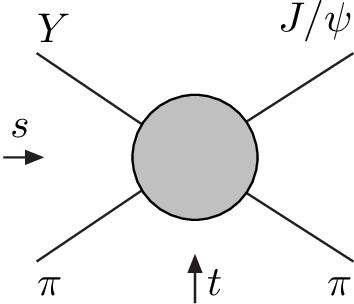 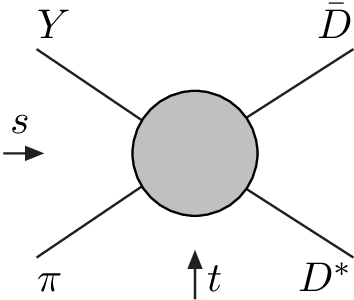 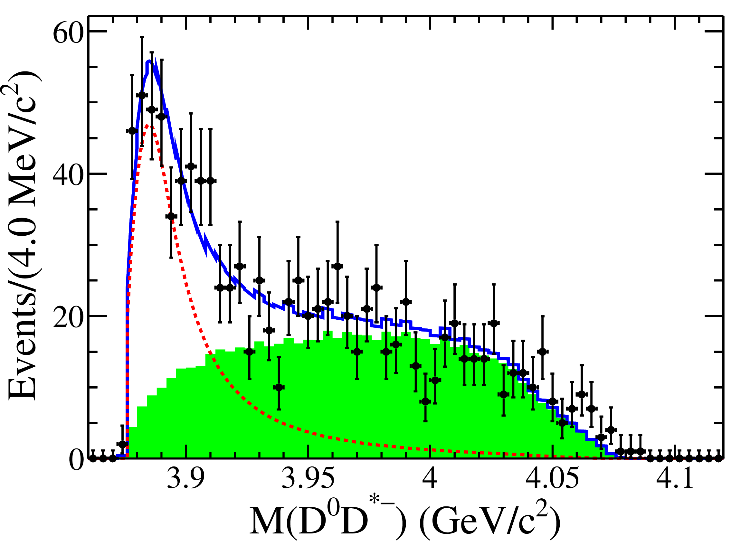 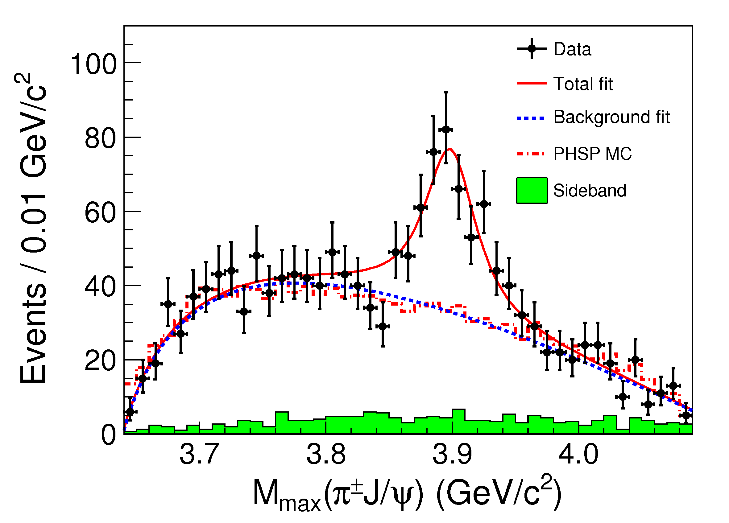 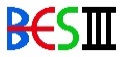 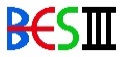 A. Pilloni – Theoretical review of exotic states
31
[Speaker Notes: Controlla la parte su Regge]
Amplitude model
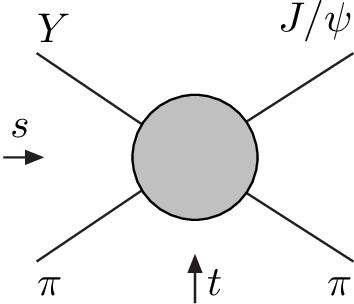 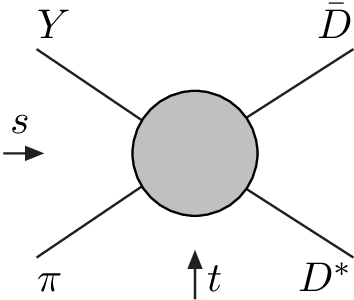 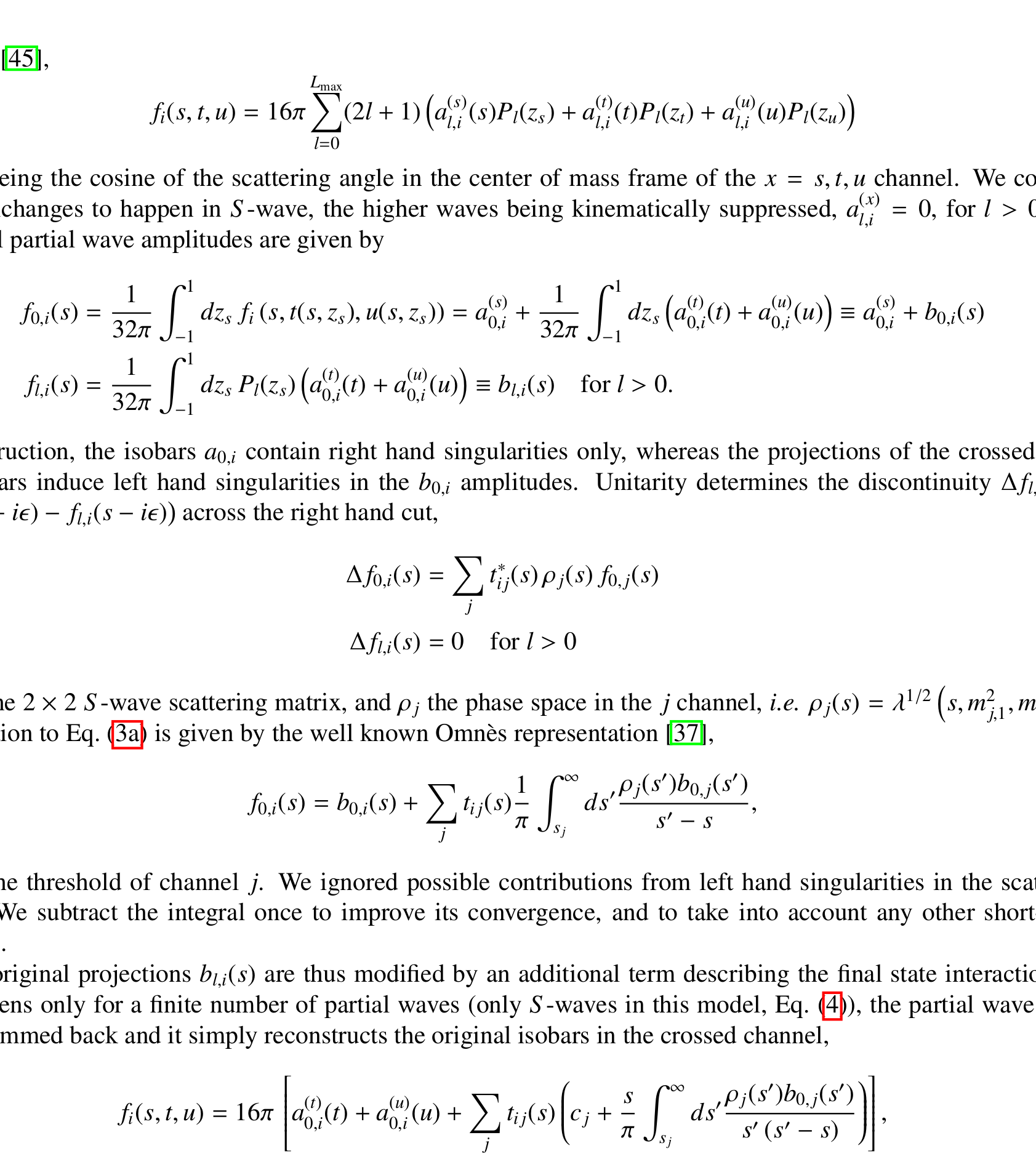 Logarithmic branch points simulate resonant behavior, only in special kinematics 
Coleman and Norton, Nuovo Cim. 38, 438
Schmid, Phys.Rev. 154, 1363
Szczepaniak, PLB747, 410-416
Szczepaniak, PLB757, 61-64
Guo, Nucl.Phys.Rev.37, 406
Isobars
Rescattering
Triangle singularity?
A. Pilloni – Theoretical review of exotic states
32
Fit: III
(           data)
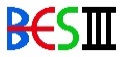 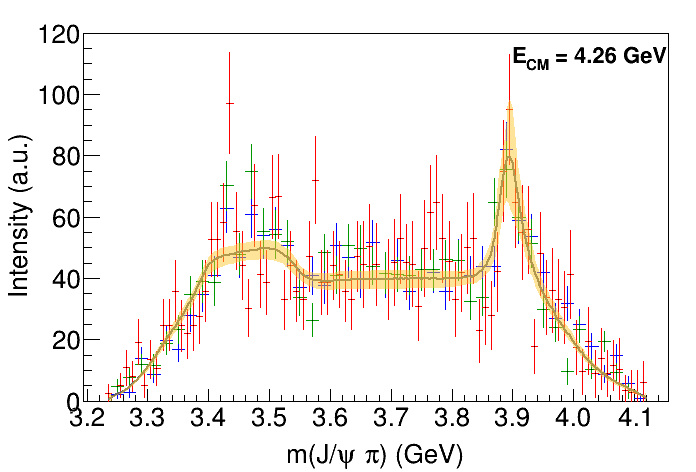 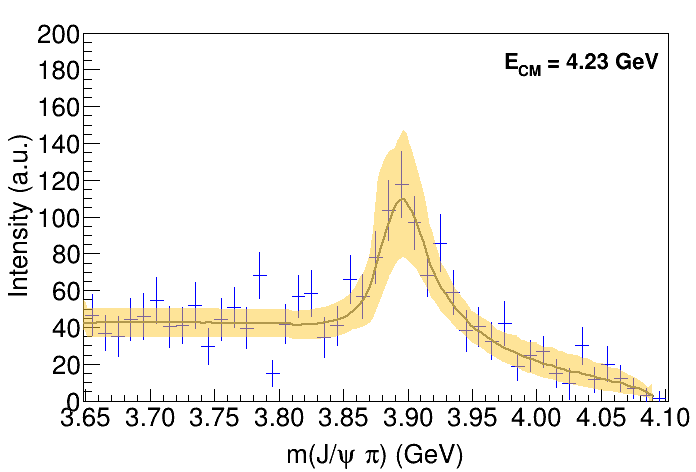 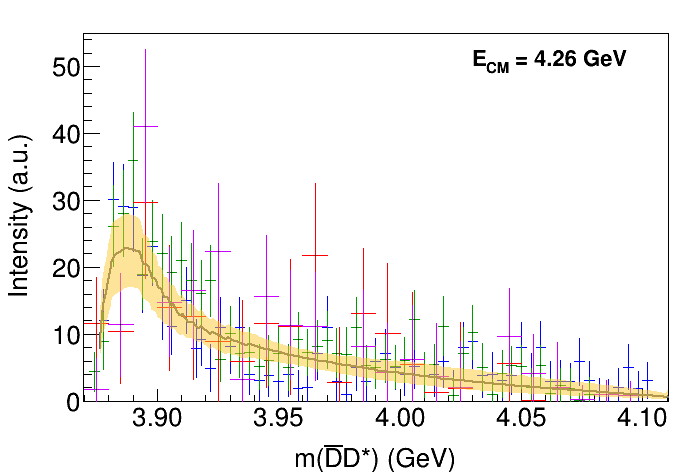 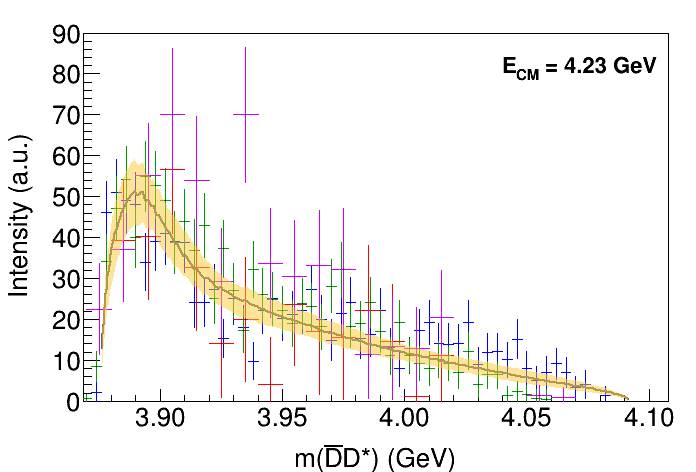 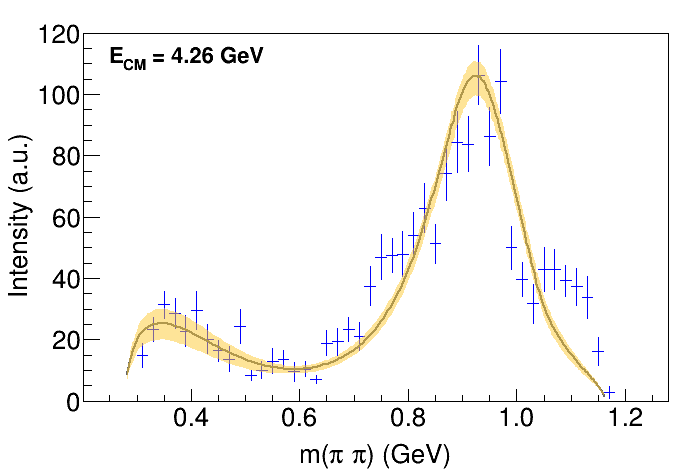 A. Pilloni – Theoretical review of exotic states
33
[Speaker Notes: Controlla la parte su Regge]
Fit: III+tr.
(           data)
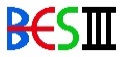 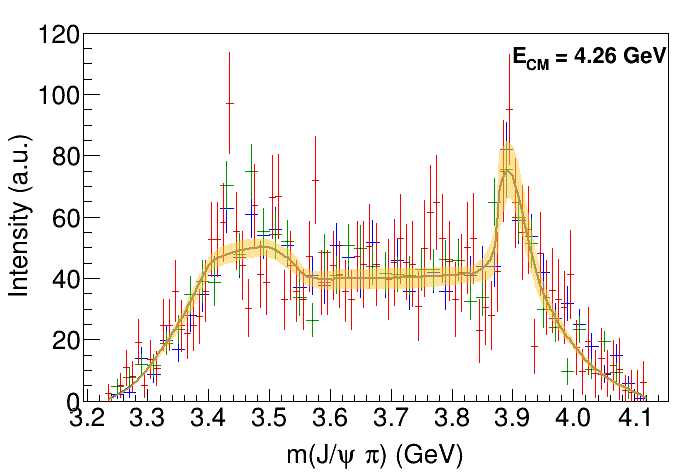 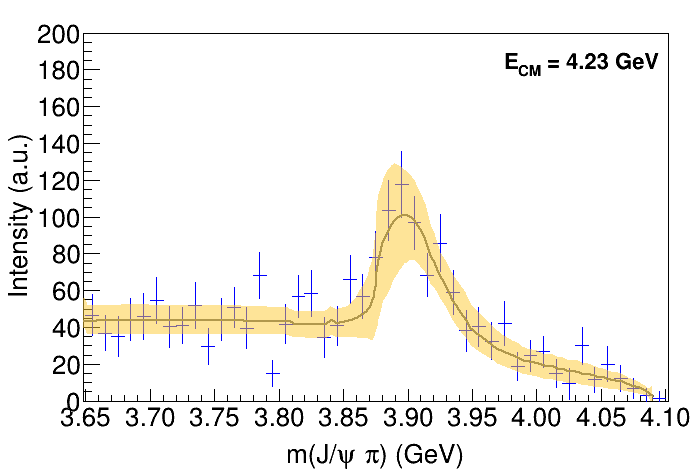 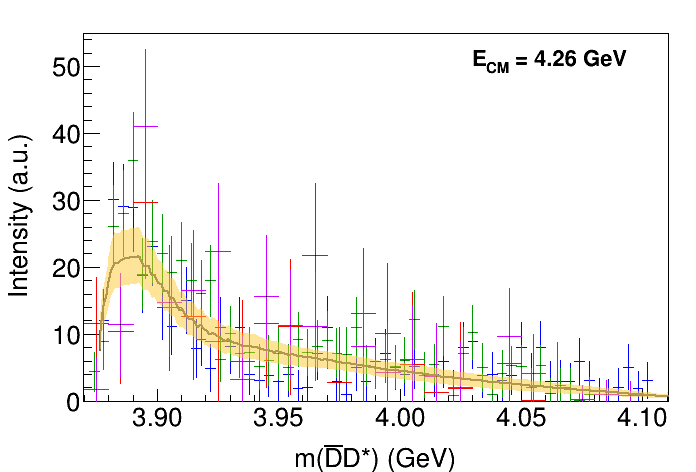 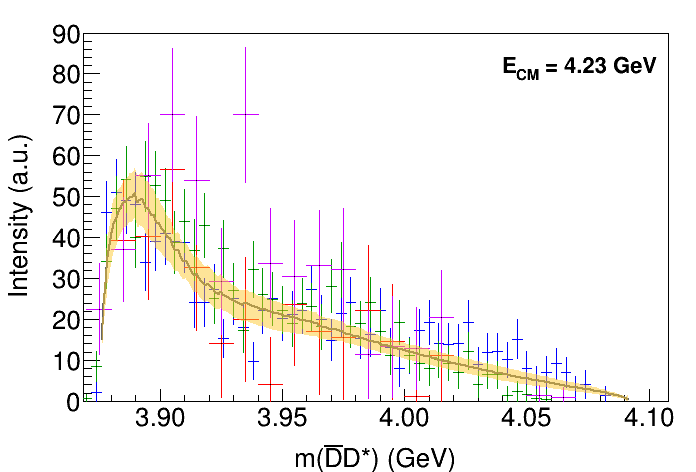 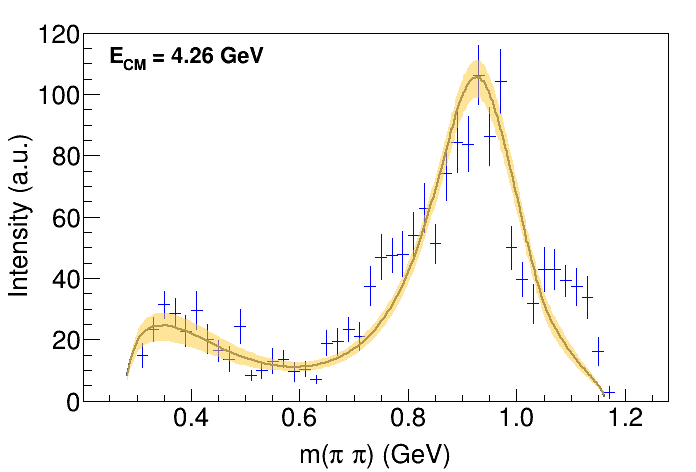 A. Pilloni – Theoretical review of exotic states
34
[Speaker Notes: Controlla la parte su Regge]
Fit: IV+tr.
(           data)
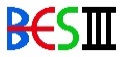 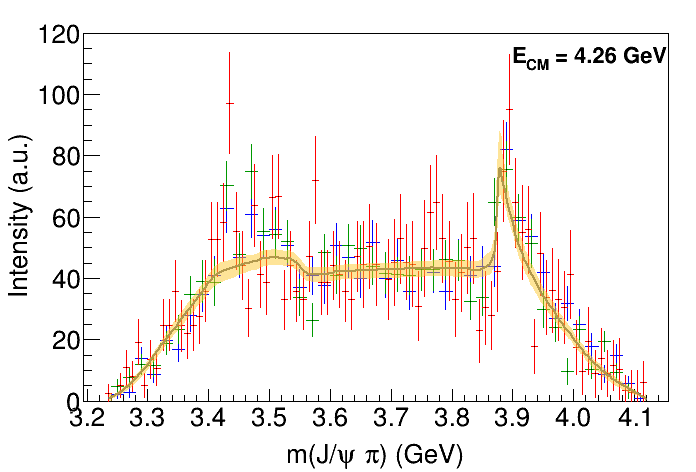 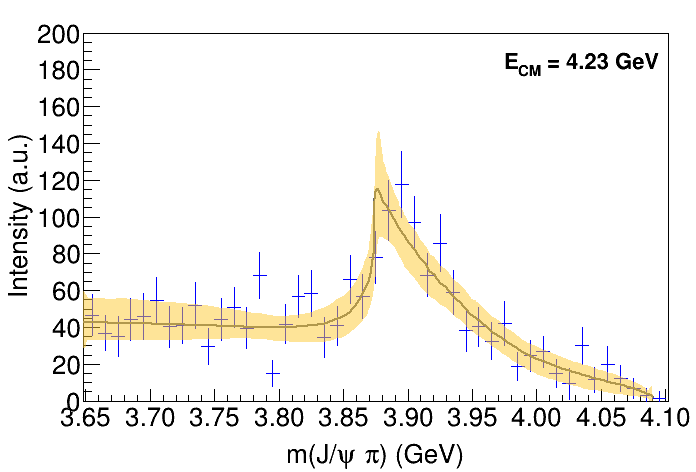 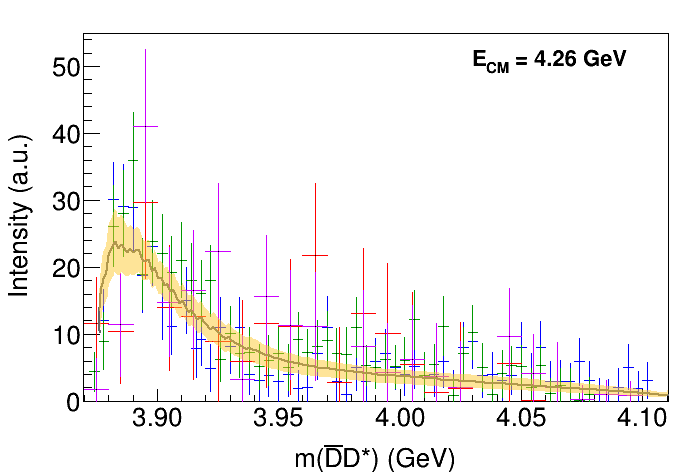 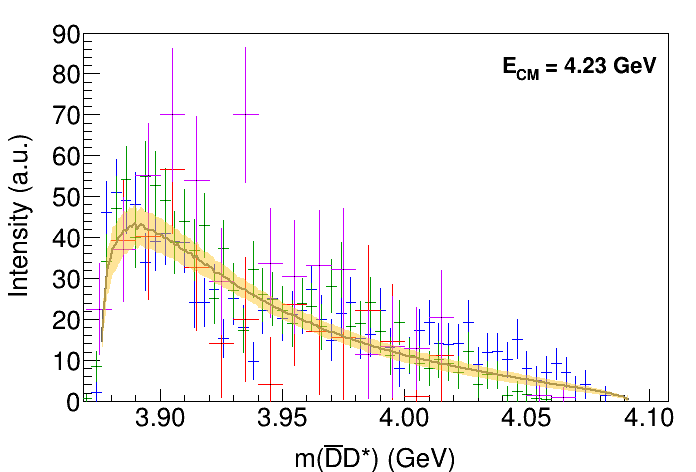 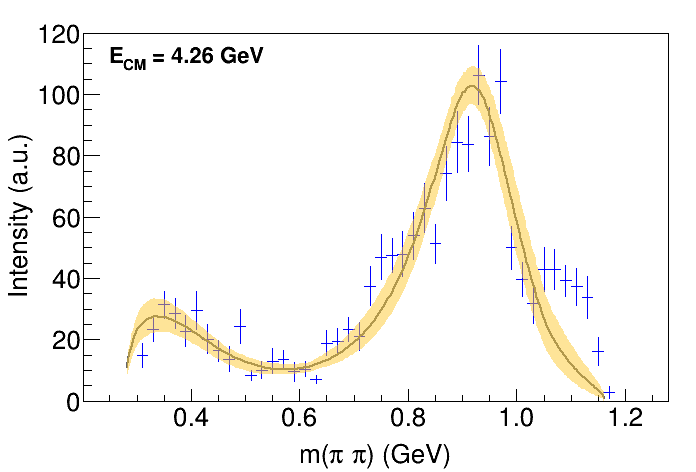 A. Pilloni – Theoretical review of exotic states
35
[Speaker Notes: Controlla la parte su Regge]
Fit: tr.
(           data)
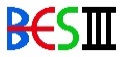 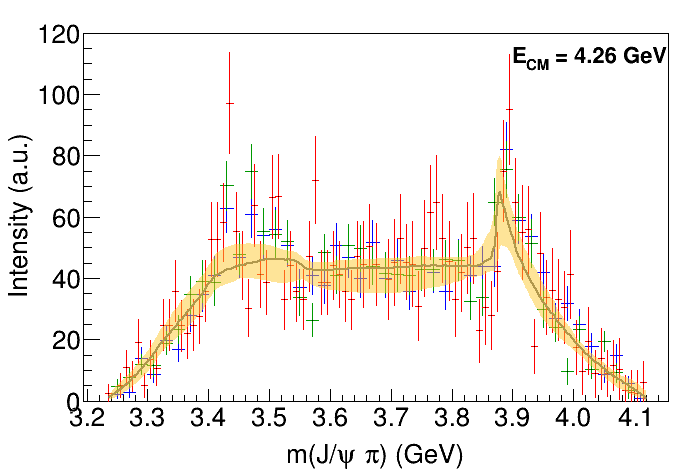 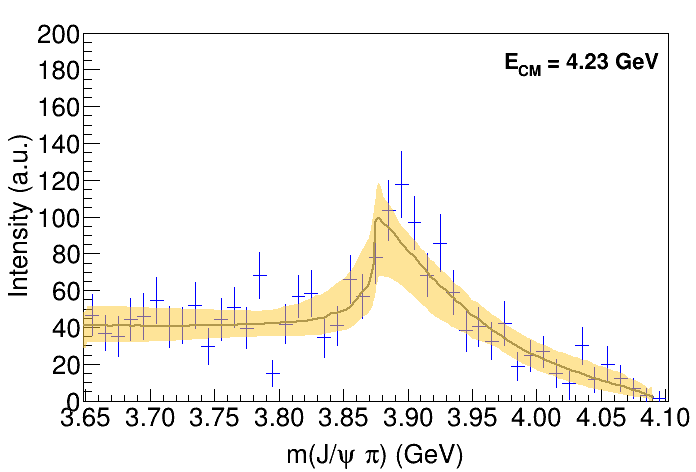 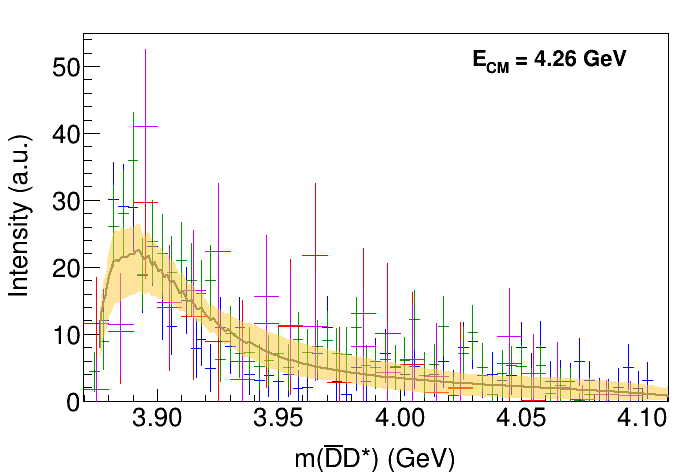 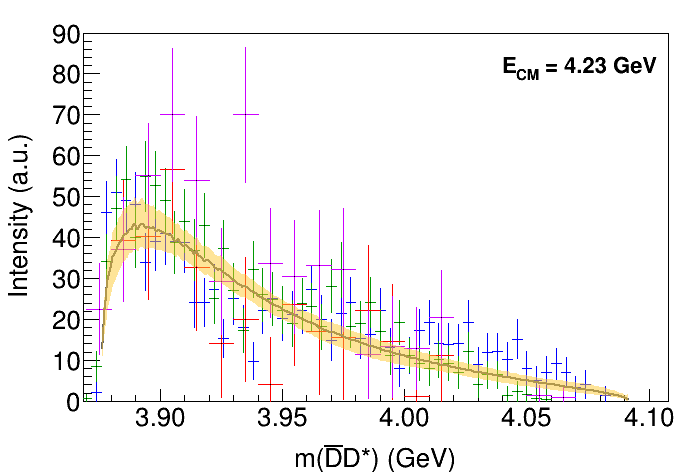 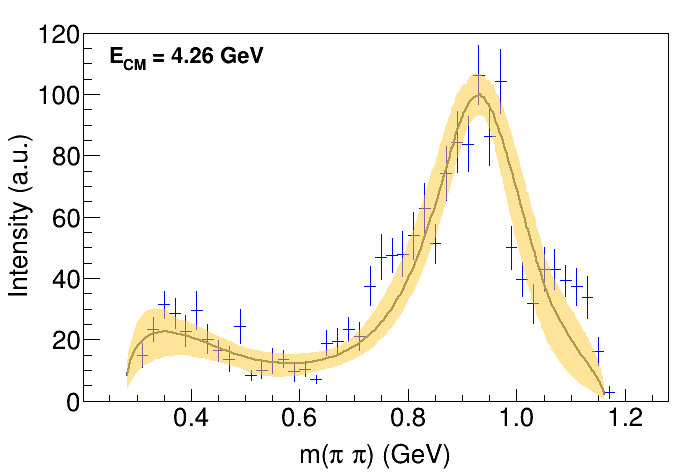 A. Pilloni – Theoretical review of exotic states
36
[Speaker Notes: Controlla la parte su Regge]
Pole extraction
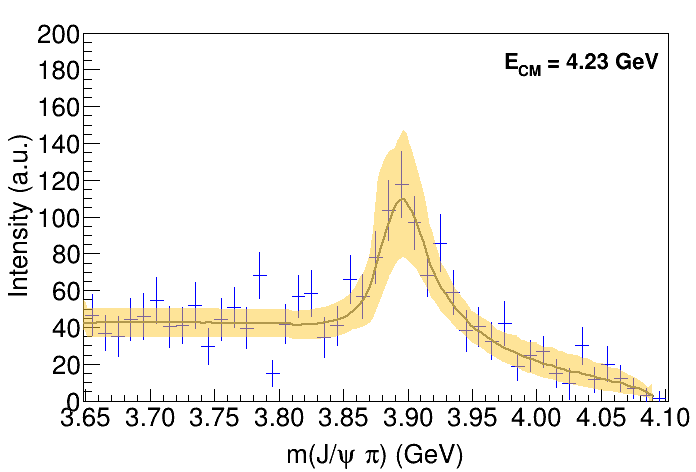 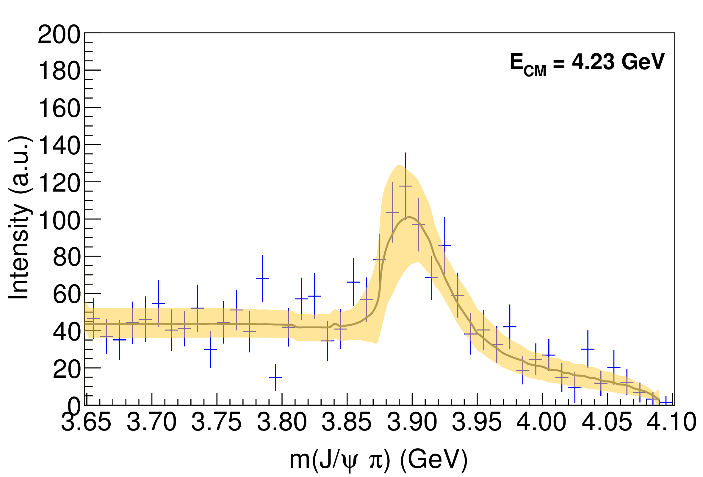 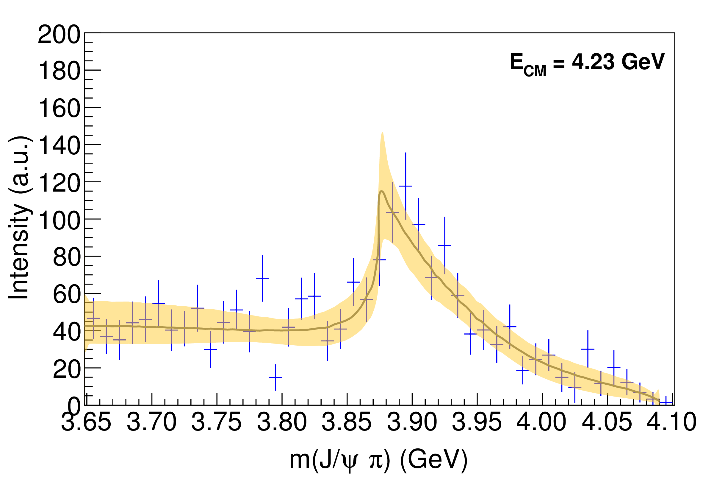 IV+tr.
III
III+tr.
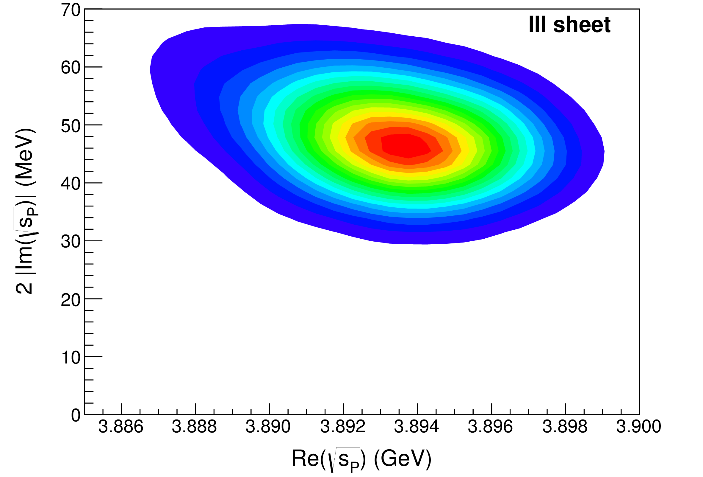 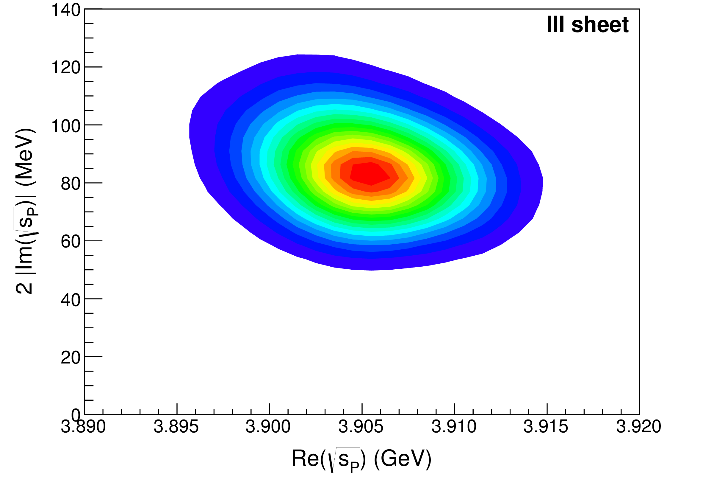 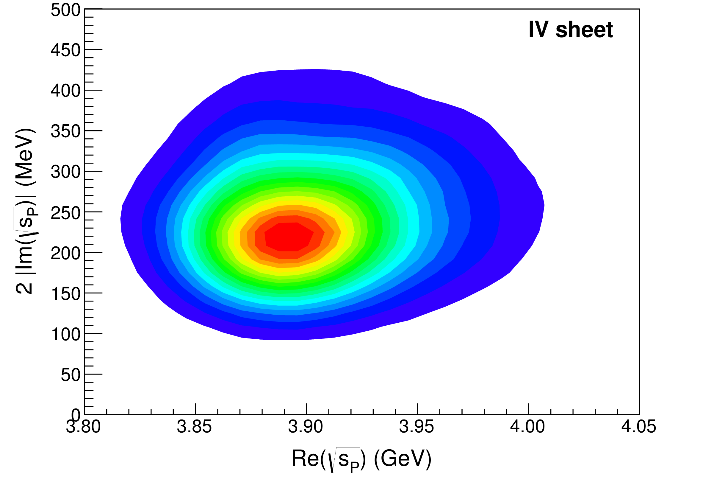 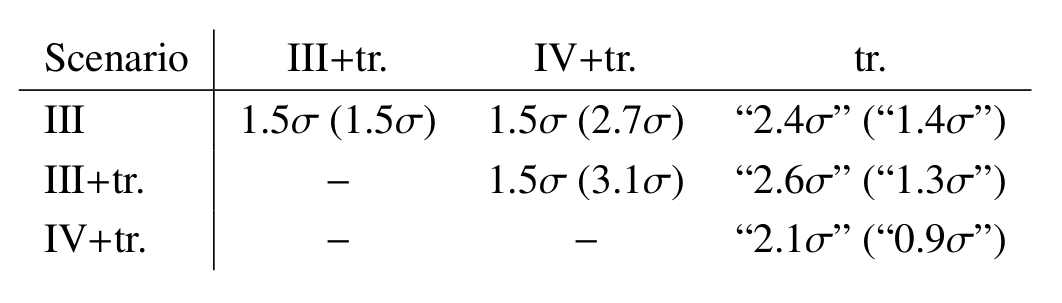 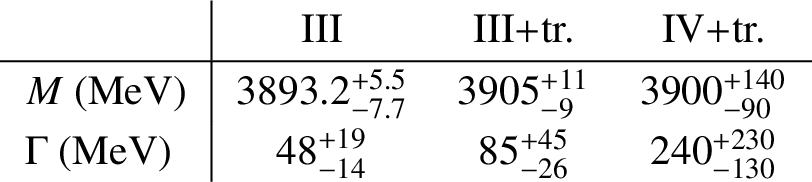 A. Pilloni – Theoretical review of exotic states
37
Not conclusive at this stage
[Speaker Notes: Controlla la parte su Regge]
Multiscale system
Full QCD
NRQCD
pNRQCD
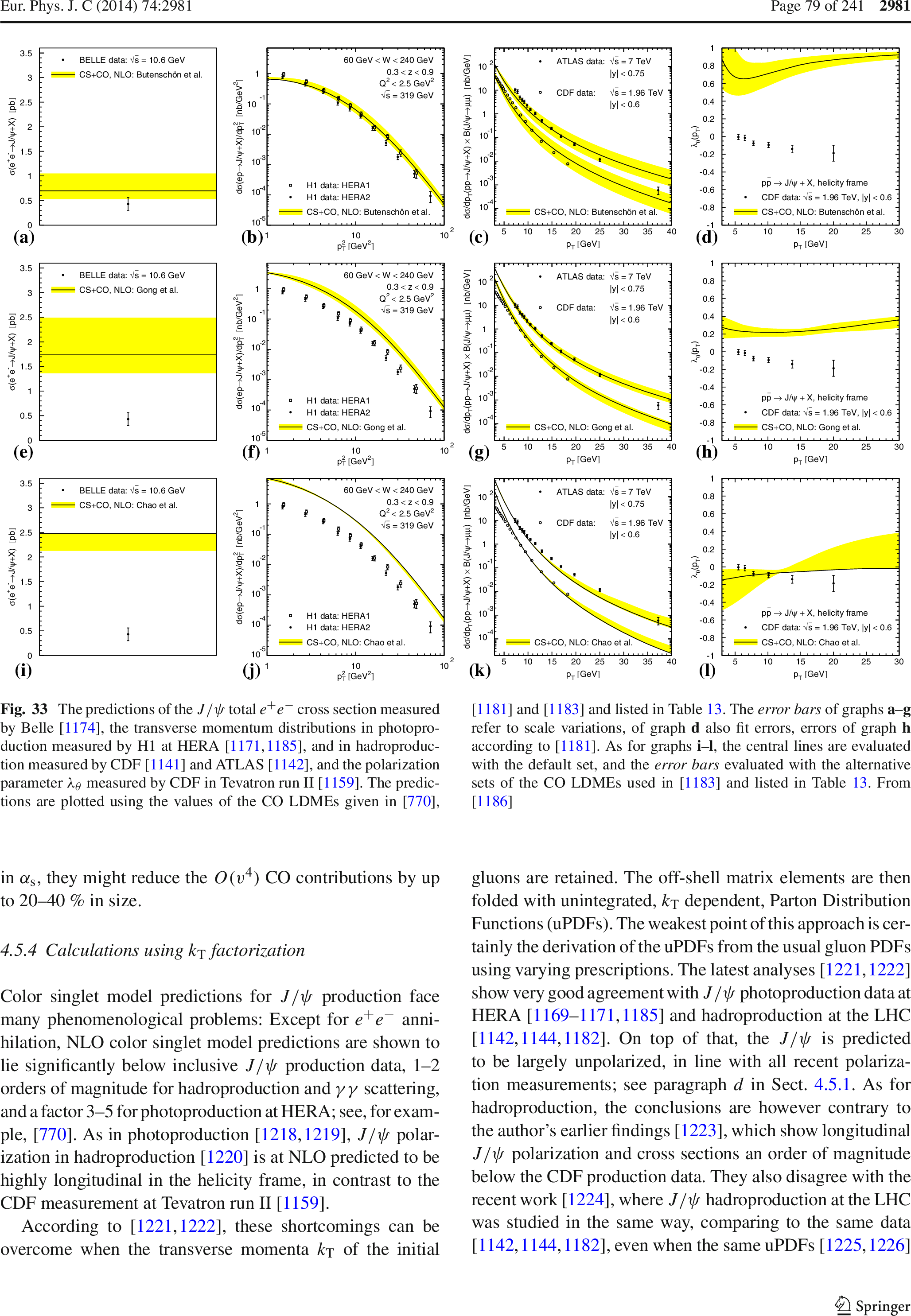 Factorization (to be proved)of universal LDMEs
Good description of many production channels,some known puzzles (polarizations)
A. Pilloni – Theoretical review of exotic states
38
[Speaker Notes: 2 slides su Zc, a Bes e a Belle
2 slide su tetraquark model: dall’hamiltoniana di Jaffe al calcolo delle masse
1 slide su molecular models, dove sono i carichi? (non in Tornqvist, si in Hanhart, vedere Braaten, citare Nefediev)
2 slides su decay channels, dove si dovrebbe vedere, e a seconda del modello, vedere qualche plot
1 slide su Y(4260), tetraquark? C’è lo strano (si vede la f0)
1 slide su Zc a cleo (anche il neutro)]
Hadron Spectroscopy
Hybrids
Tetraquark
Meson
Baryon
Glueball
Hadroquarkonium
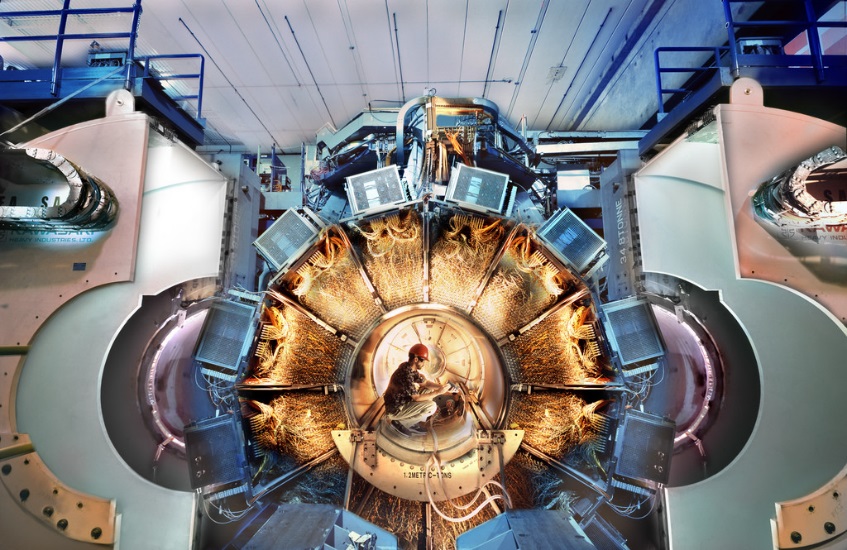 Molecule
Experiment
Properties,
Model building
Amplitude analysis
Data
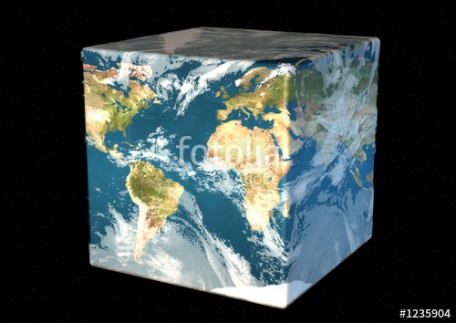 Lattice QCD
Interpretations on the spectrum leads to understanding fundamental laws of nature
39
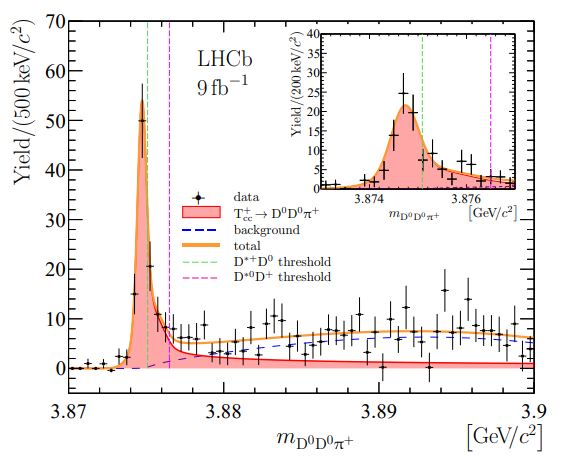 A. Pilloni – Theoretical review of exotic states
40
[Speaker Notes: Y(4260), M=4263 +- 5, Gamma = 95+-14
D_1(2420)^0, M=2421.3 ±0.6, Gamma =27.1 ±2.7
D_1(2420)^+-, M=2423.4 ±3.1, Gamma =25 ±6
I D_1 hanno J^P = 1^+
La molecola D_1 D sta 22 MeV sotto
Se la Y è D_1 D, il pione lega fortemente, come fa la Y a essere così larga?
Come funziona lo scambio del pione???]
JPAC 2021
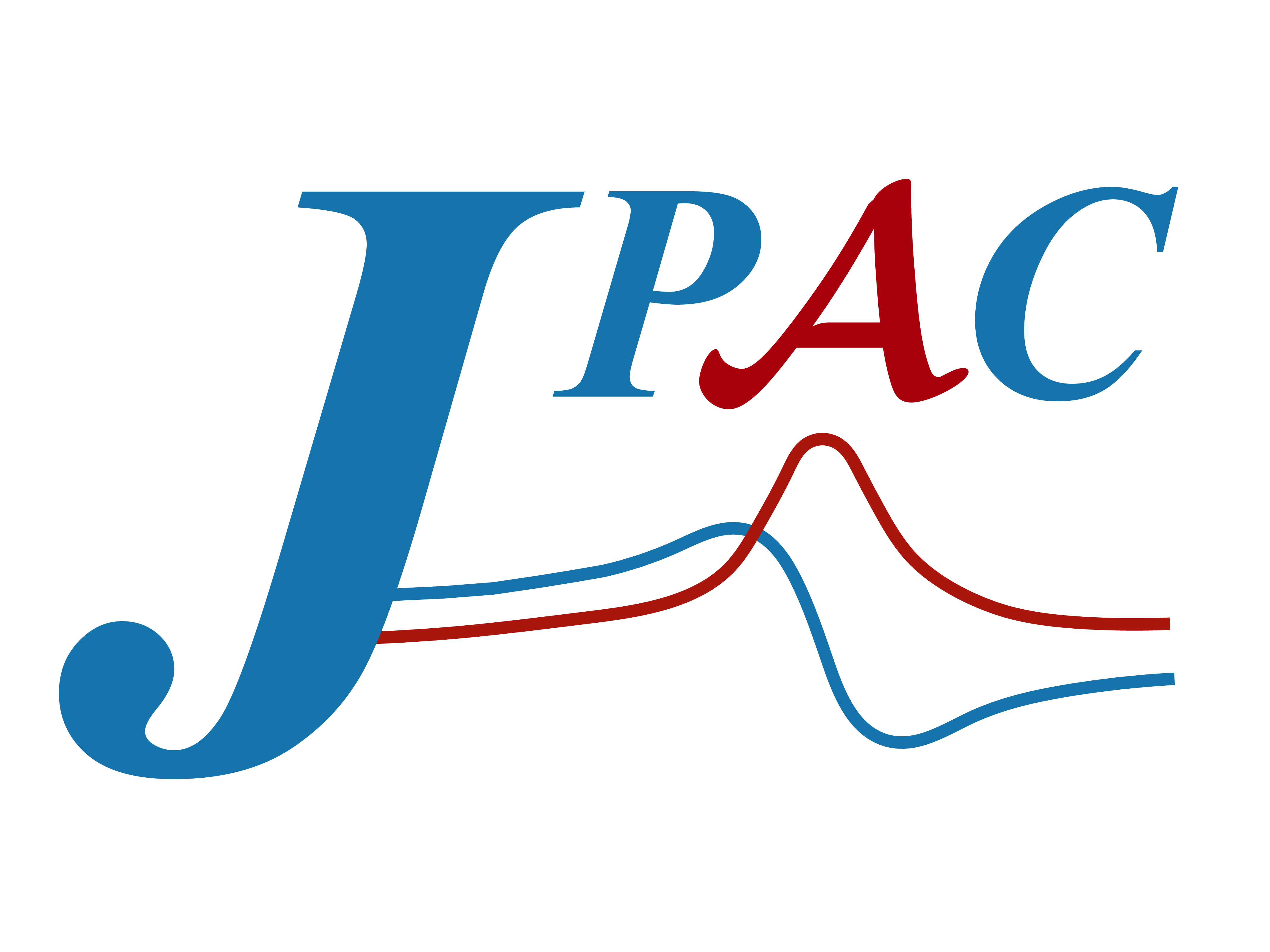 Jefferson Lab
Victor Mokeev
Miguel Albaladejo
Astrid Hiller Blin

Pedagogical U. Kraków
Lukasz Bibrzycki

INP Kraków
Robert Kaminski

Chiao-Tung University
Robert Perry

INFN Roma
Alessandro Pilloni
Indiana U.
Emilie Passemar
Adam Szczepaniak (also JLab)
Sergi Gonzàles-Solís
Nathan Sherrill
Daniel Winney
Sebastian Dawid

TUM
Misha Mikhasenko

W&M
Arkaitz Rodas

Barcelona U.
Vincent Mathieu
ODU
Andrew Jackura

UNAM
César Fernández-Ramírez
Jorge Silva-Castro

INFN Genova
Andrea Celentano

JGU-Mainz U.
Igor Danilkin
Faculty/Staff
Postdoc
Students
Members affiliated with CLAS, GlueX, LHCb, BESIII, BaBar, COMPASS
A. Pilloni – Theoretical review of exotic states
Joint Physics Analysis Center
Bottom-up approaches are important!
Joint effort between theorists and experimentalists in support of experimental data from JLab12 and other accelerator laboratories
Cooperation between JPAC and experiments: co-authoring papers
http://www.indiana.edu/~jpac
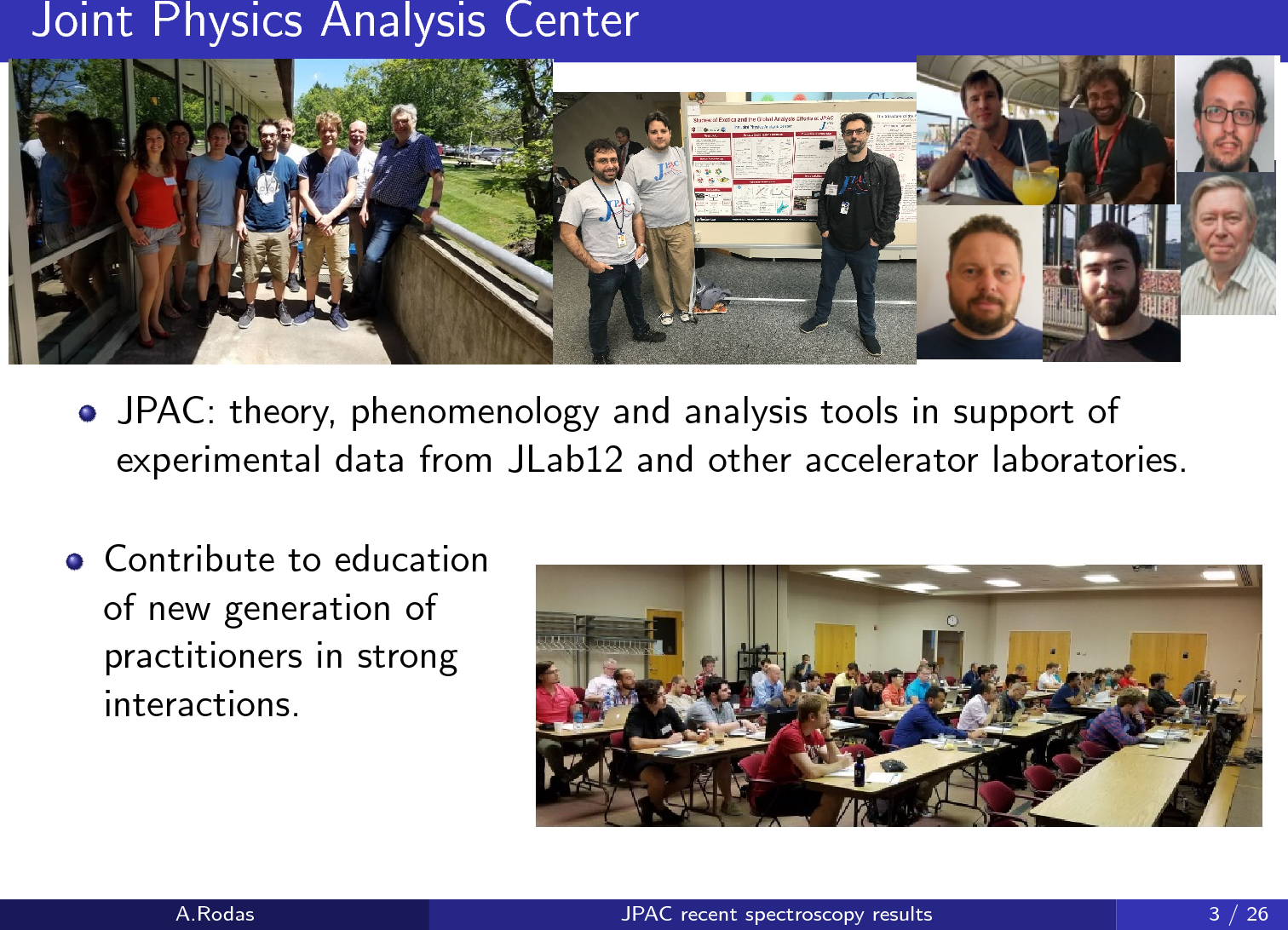 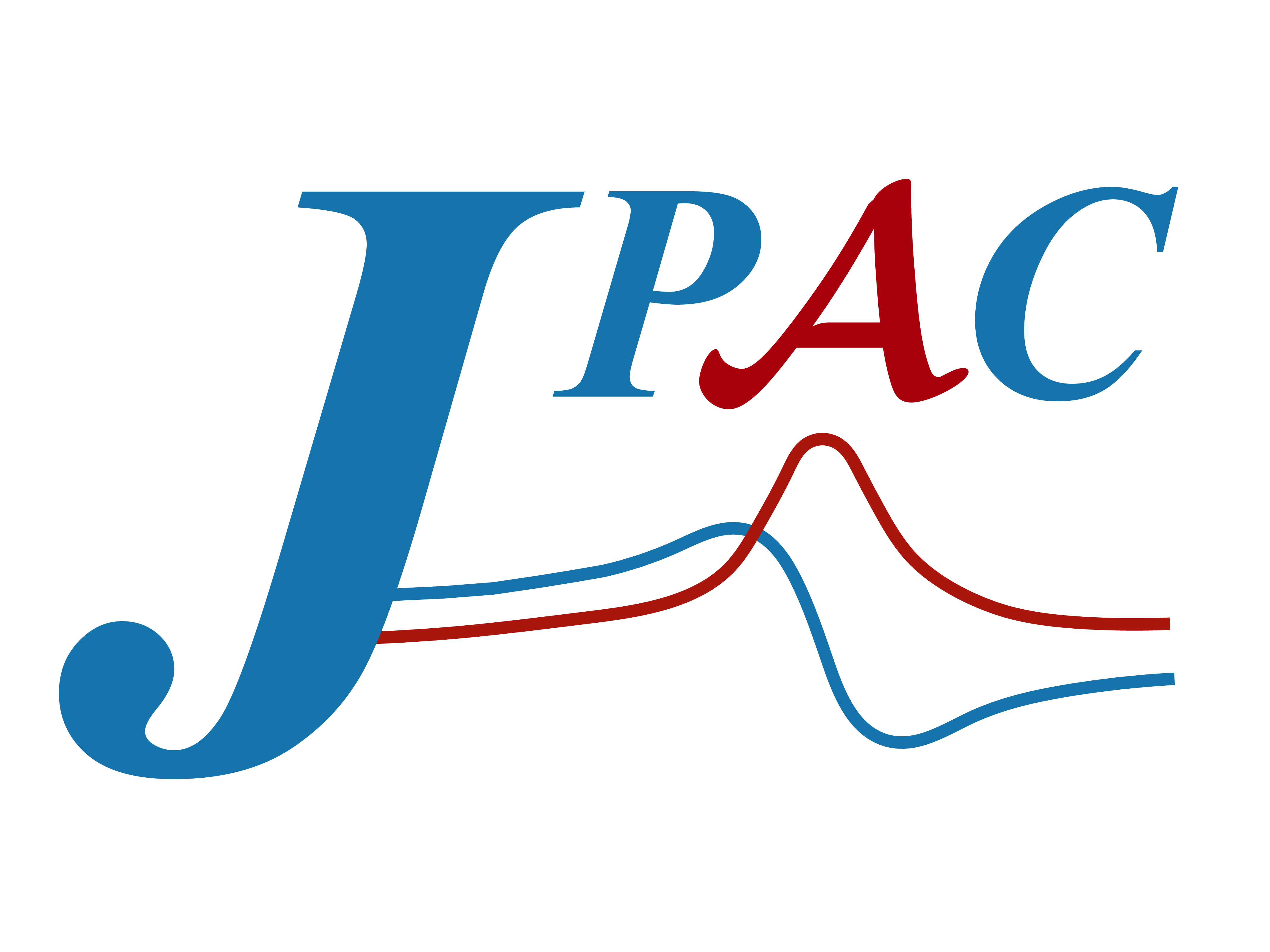 Thank you!
A. Pilloni – Theoretical review of exotic states
42
Bound and virtual states
The situation is more complicated when more channels are open
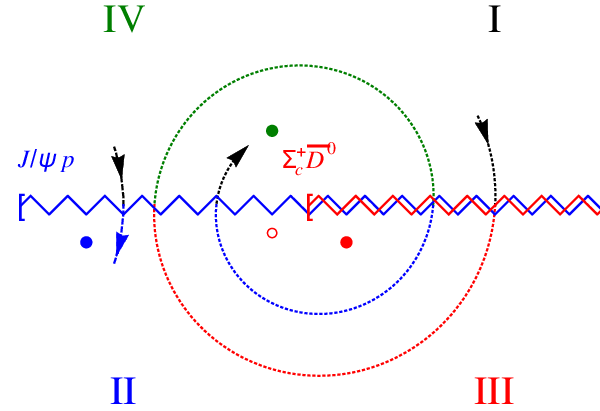 Virtual state
Bound state
Resonance
A. Pilloni – Theoretical review of exotic states
43
[Speaker Notes: Controlla la parte su Regge]
Weinberg’s criterion and lineshapes
+ …
+
+
A. Pilloni – Theoretical review of exotic states
44
[Speaker Notes: Controlla la parte su Regge]
Weinberg’s criterion and lineshapes
Now let us consider the propagation of a bare intermediate state
+
+ …
+
A. Pilloni – Theoretical review of exotic states
45
[Speaker Notes: Controlla la parte su Regge]
Weinberg’s criterion and lineshapes
The amplitude can be rewritten as
A. Pilloni – Theoretical review of exotic states
46
[Speaker Notes: Controlla la parte su Regge]
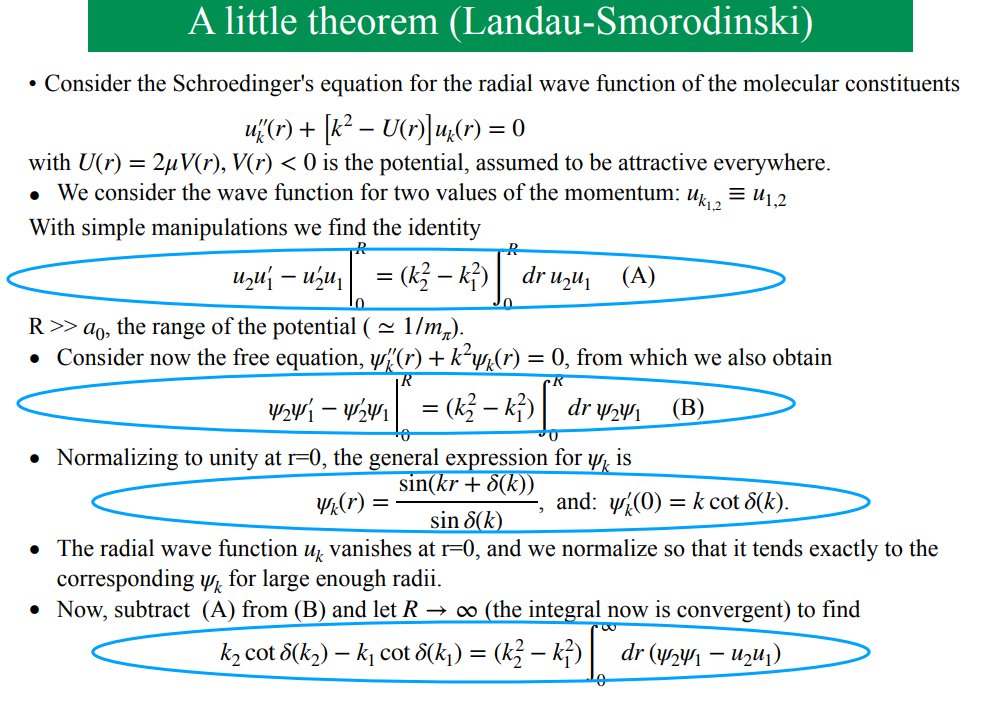 L. Maiani
A. Pilloni – Theoretical review of exotic states
47
[Speaker Notes: Controlla la parte su Regge]
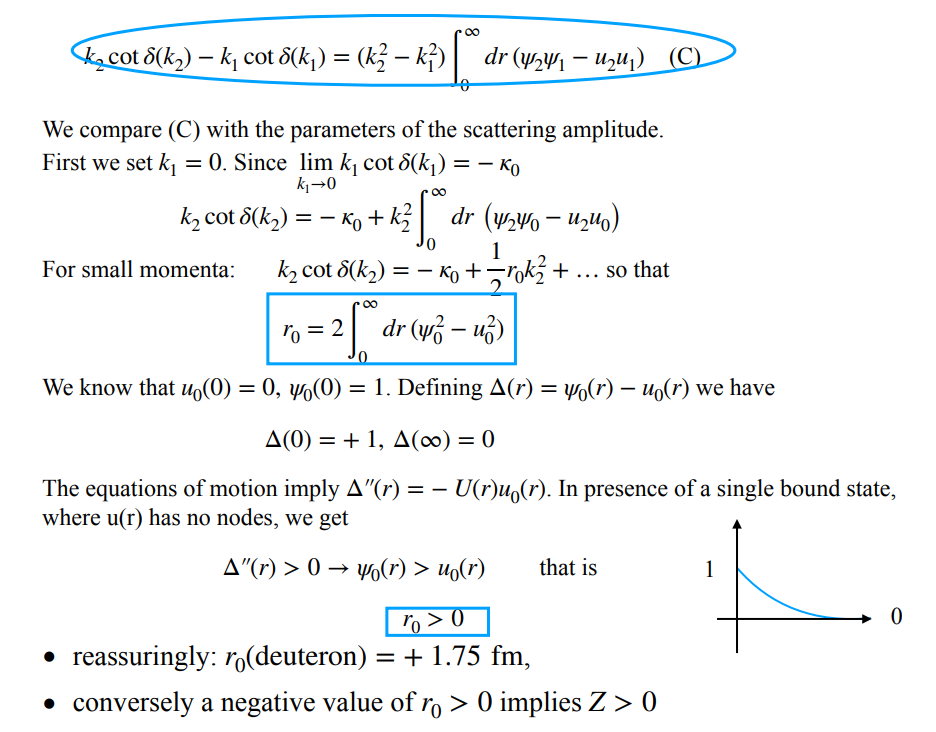 L. Maiani
A. Pilloni – Theoretical review of exotic states
48
[Speaker Notes: Controlla la parte su Regge]
Triangle singularity
Logarithmic branch points can simulate a resonant behavior, only in very special kinematical conditions 
Coleman and Norton, Nuovo Cim. 38, 438
However, this effects cancels in Dalitz projections, no peaks Schmid, Phys.Rev. 154, 1363
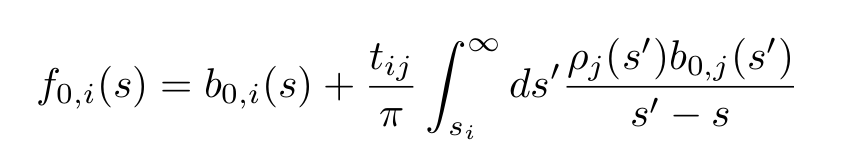 Szczepaniak, PLB747, 410-416
Szczepaniak, PLB757, 61-64
Guo, Meissner, Wang, Yang PRD92, 071502
...but the cancellation can be spread in different channels, you might still see peaks in other channels only!
A. Pilloni – Theoretical review of exotic states
49
Fit summary
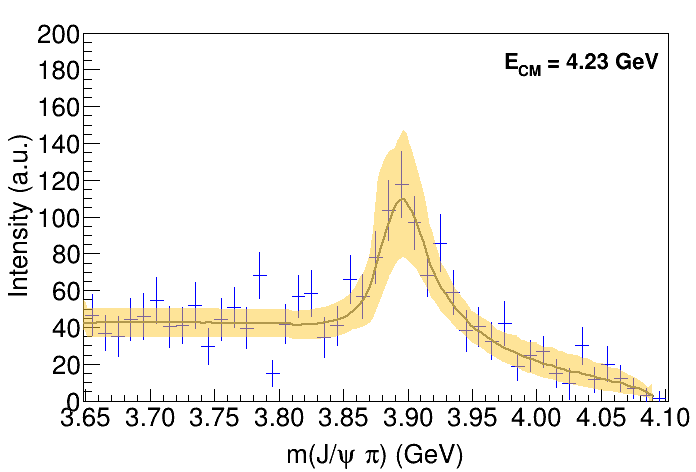 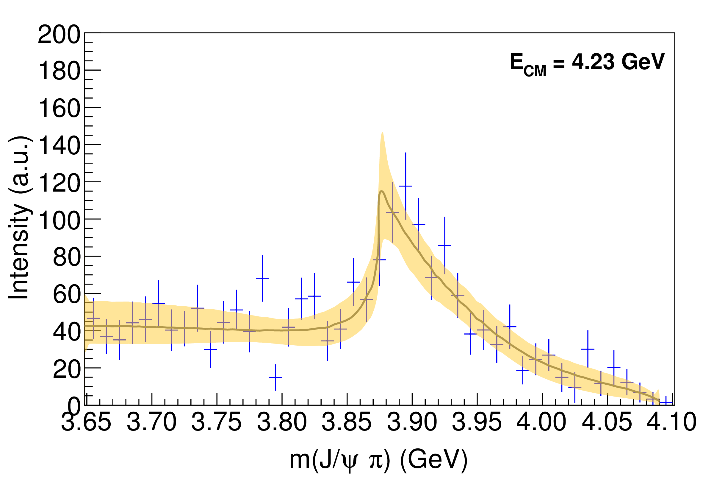 III
IV+tr.
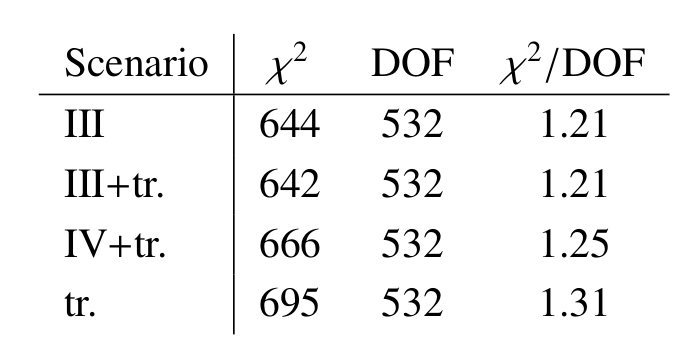 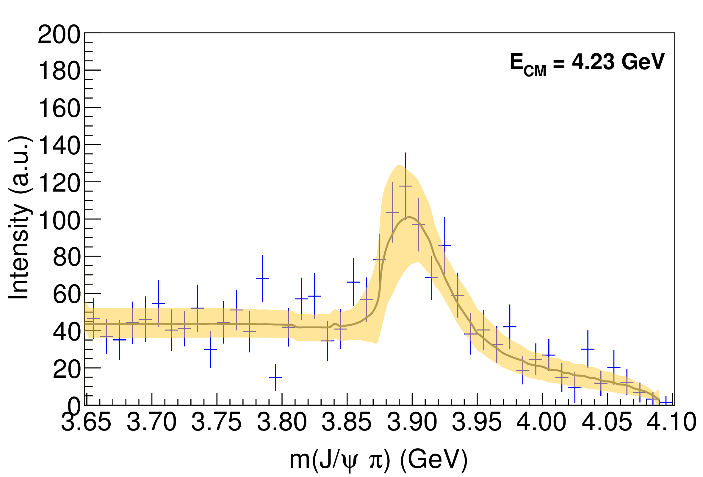 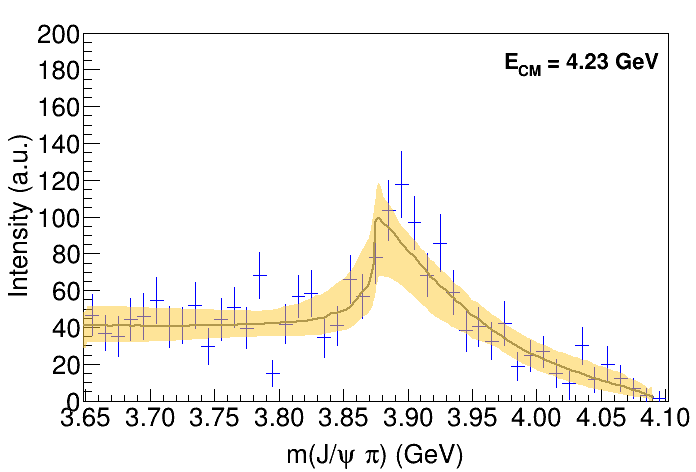 tr.
III+tr.
A. Pilloni – Theoretical review of exotic states
50
[Speaker Notes: Controlla la parte su Regge]
Testing scenarios
We approximate all the particles to be scalar – this affects the value of couplings, which are not normalized anyway – but not the position of singularities. This also limits the number of free parameters
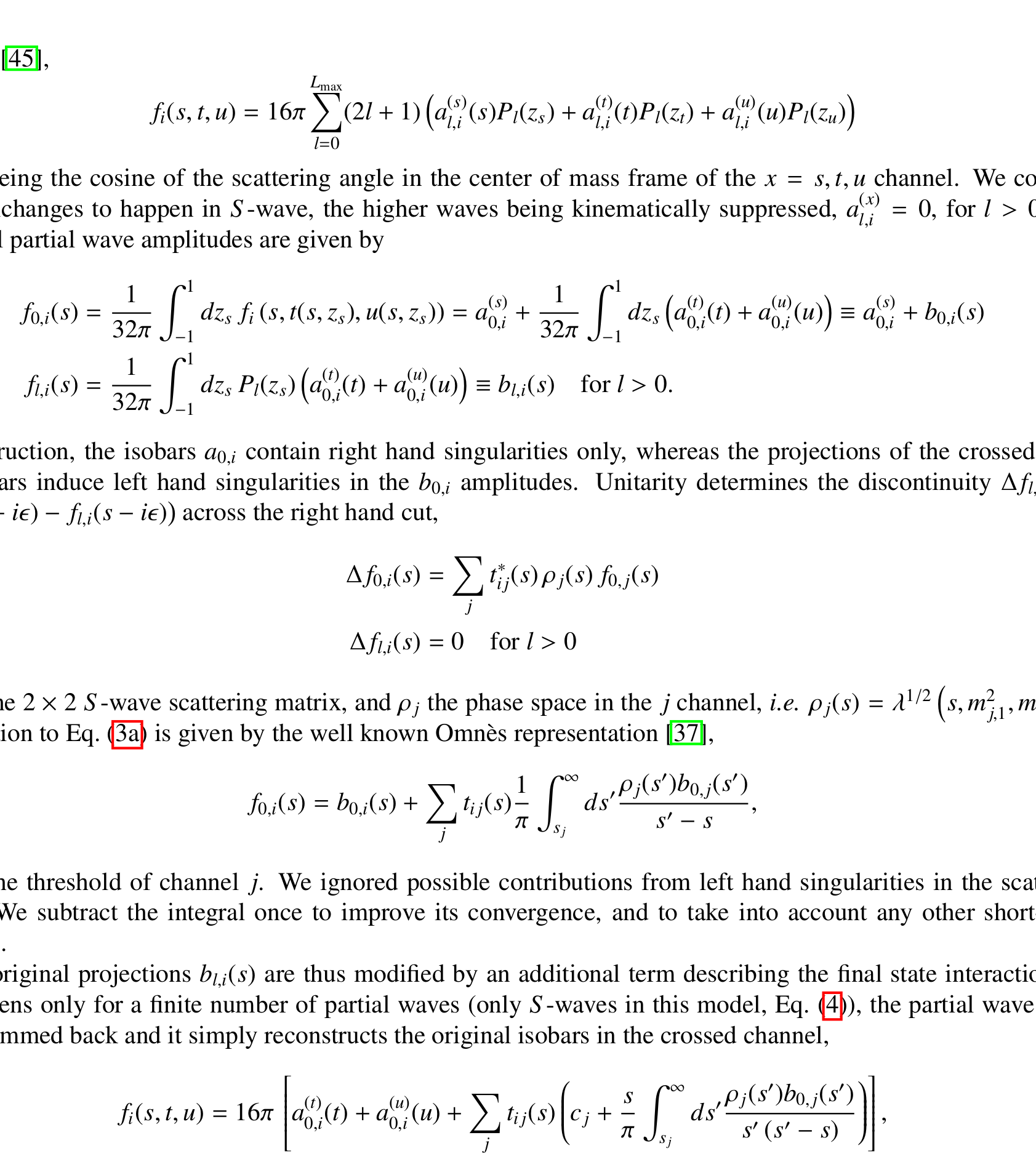 Four different scenarios considered:
A. Pilloni – Theoretical review of exotic states
51